Unit 7ENVIRONMENTAL PROTECTION
LESSON 2: A CLOSER LOOK 1
OBJECTIVES
By the end of the lesson, students will be able to:
1
2
VOCABULARY
use the lexical items related to ENVIRONMENTAL PROTECTION
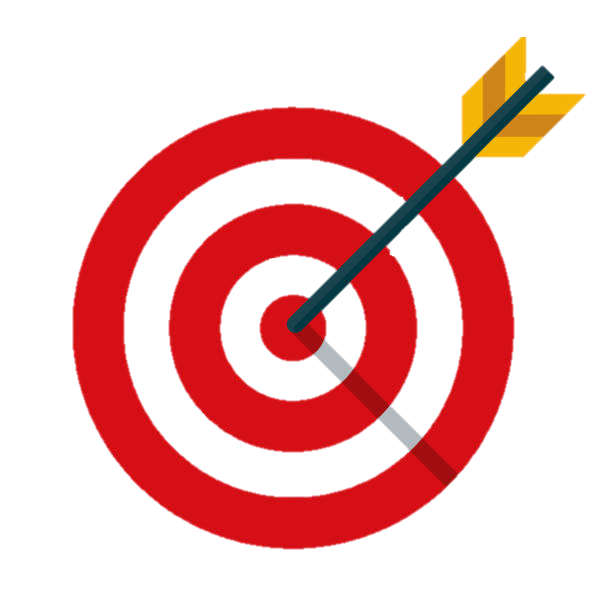 PRONUNCIATION
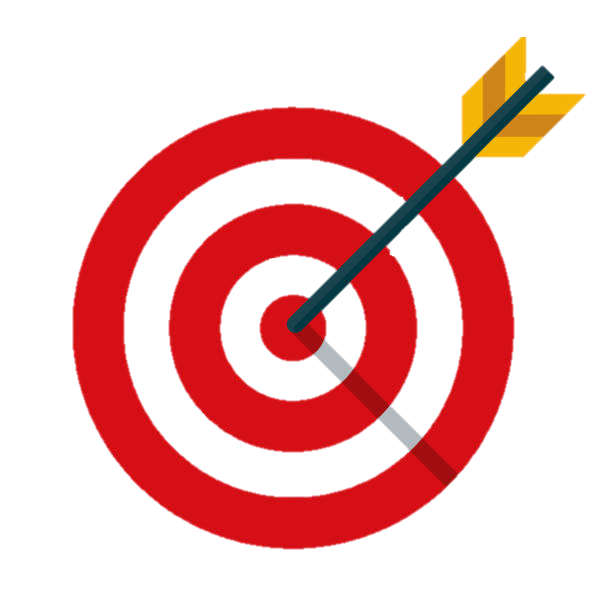 correctly pronounce words that contain the sounds: 
/bl/ and /kl/
Warm-up
UNJUMBLED THE GIVEN WORDS
Example:
GBALLO WAINGRM
GLOBAL WARMING
Warm-up
UNJUMBLED THE GIVEN WORDS
XEOGYN
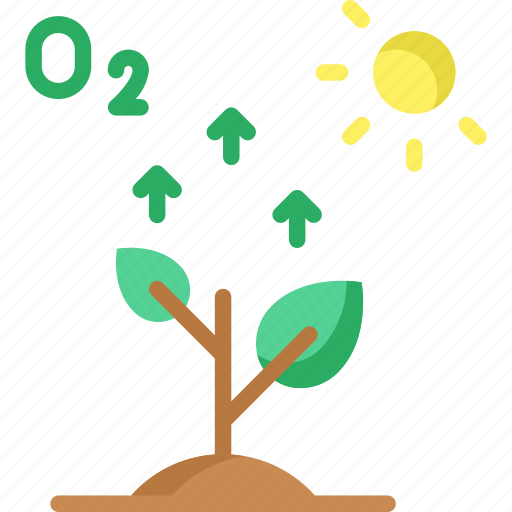 OXYGEN
Warm-up
UNJUMBLED THE GIVEN WORDS
BBSOAR
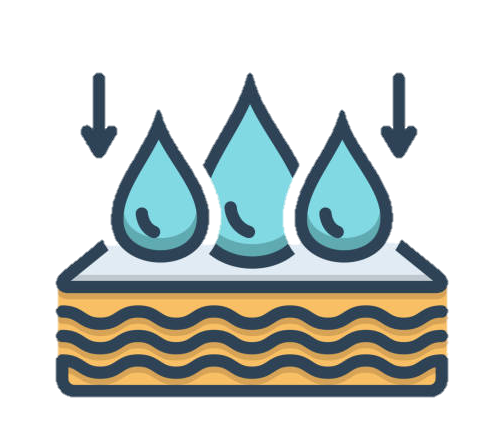 ABSORB
Warm-up
UNJUMBLED THE GIVEN WORDS
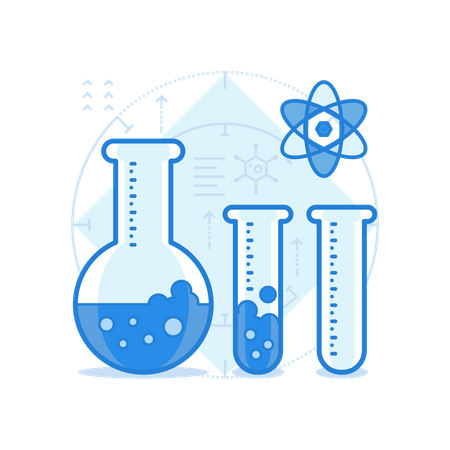 SUCBSETAN
SUBSTANCE
Warm-up
UNJUMBLED THE GIVEN WORDS
ENIRAM LEFI
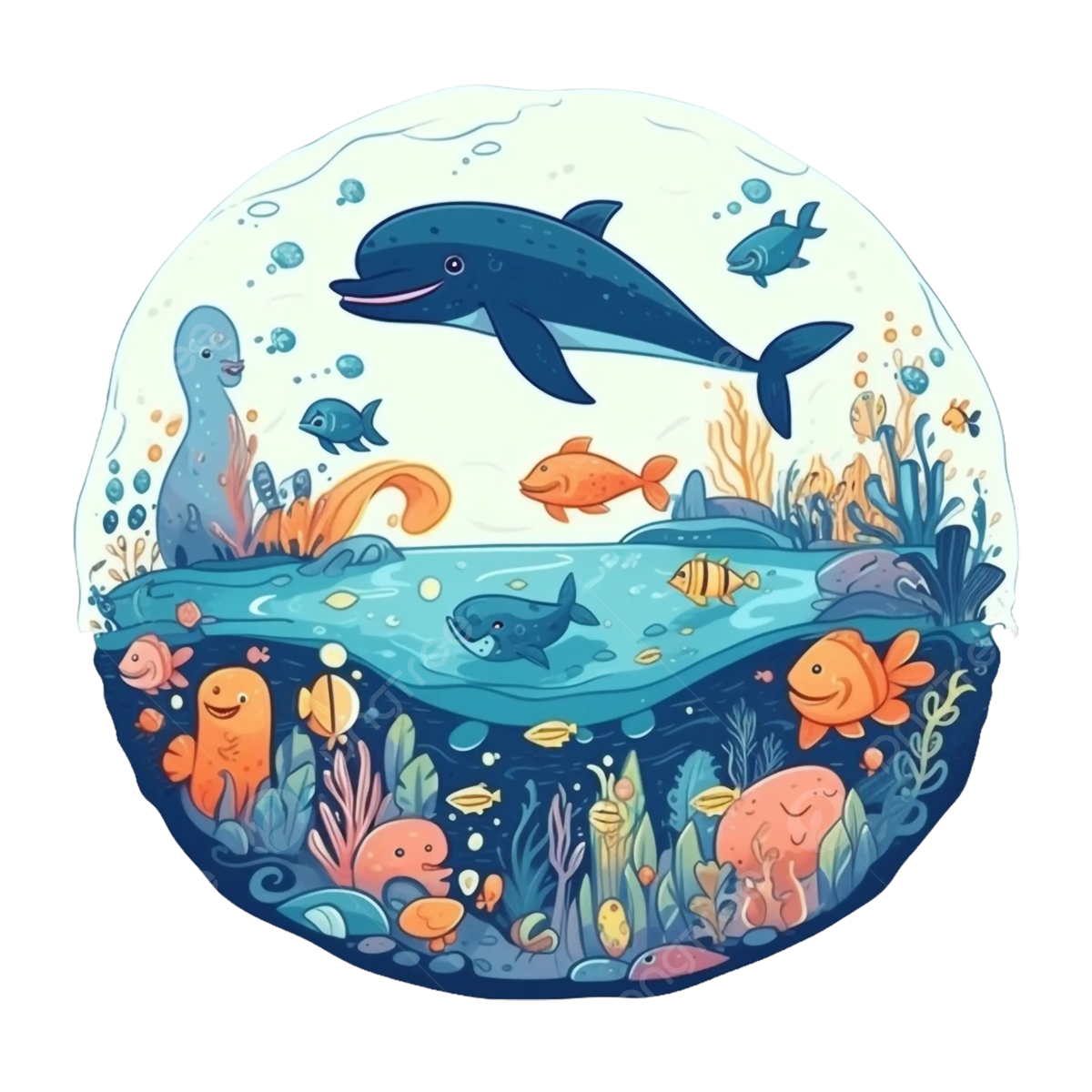 MARINE LIFE
Warm-up
UNJUMBLED THE GIVEN WORDS
ENXTITICON
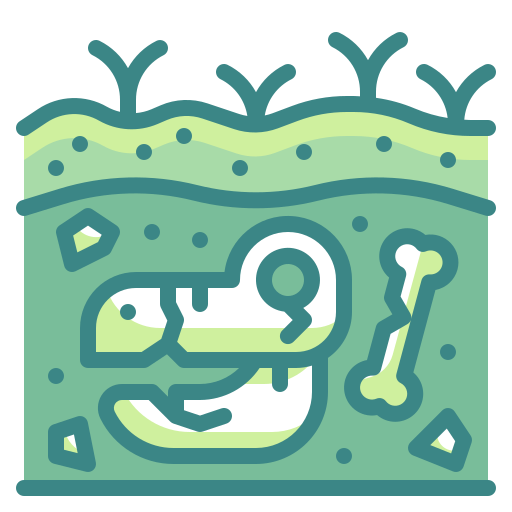 EXTINCTION
Warm-up
UNJUMBLED THE GIVEN WORDS
MECYSSOET
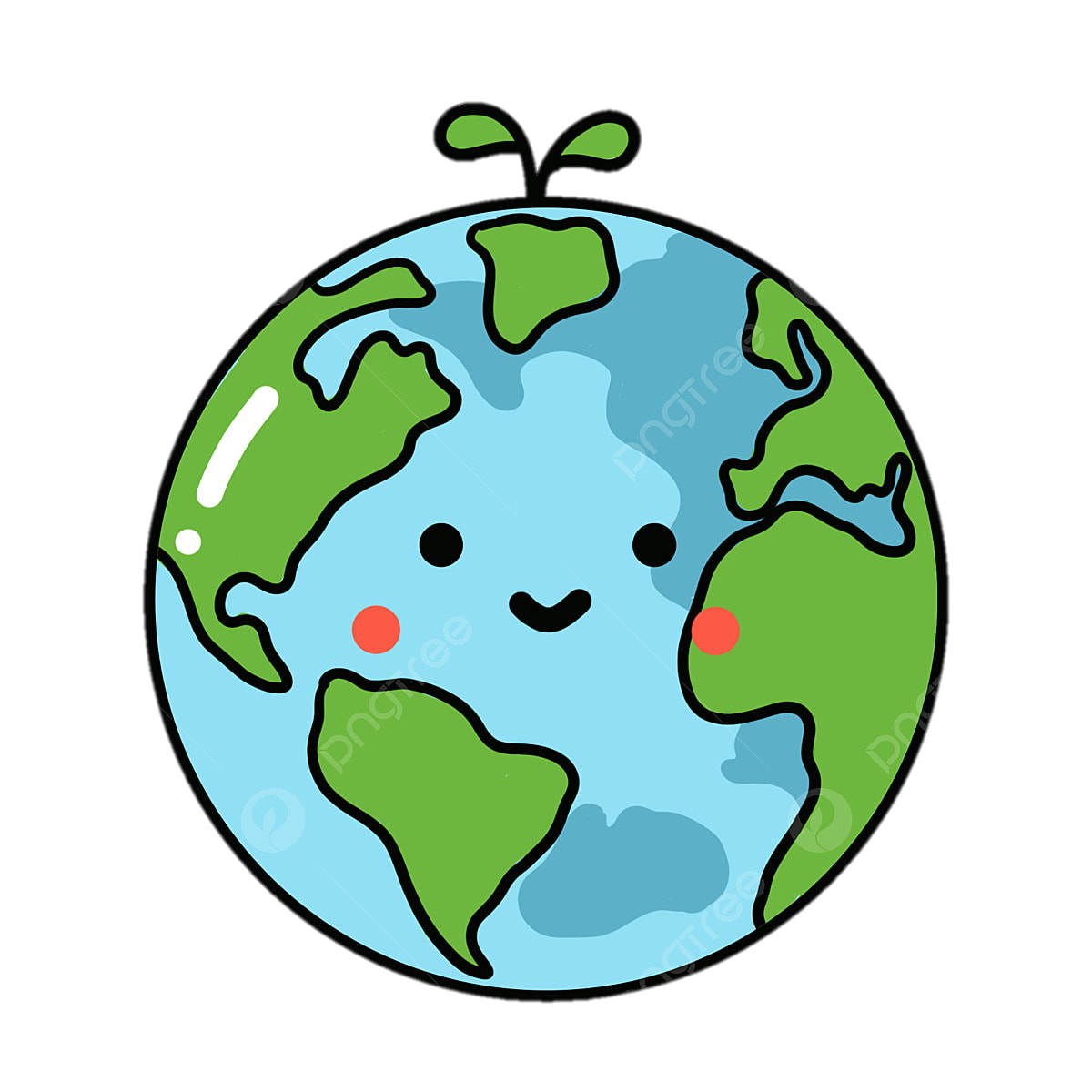 ECOSYSTEM
01
VOCABULARY
Ecosystem (np)
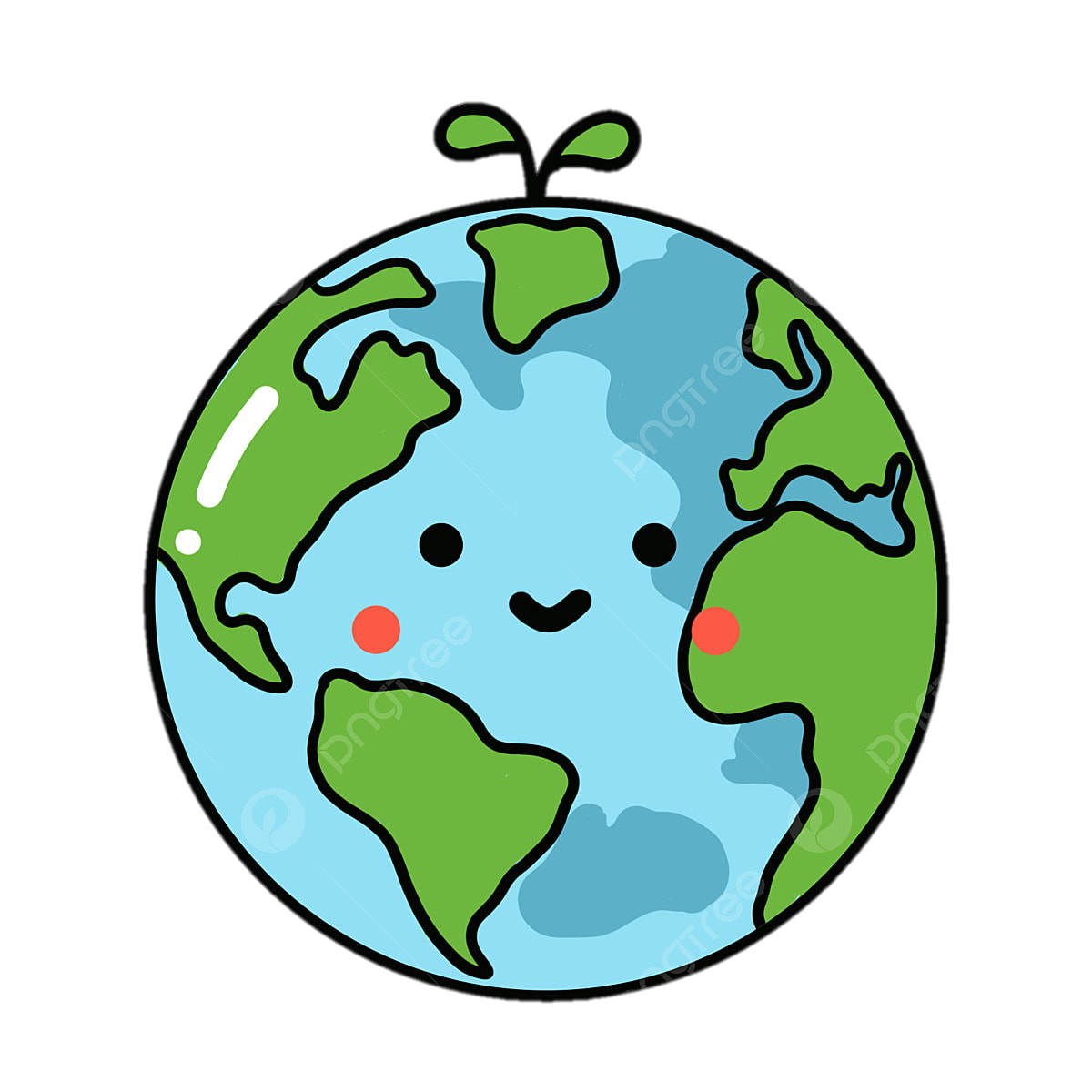 /ˈiːkəʊsɪstəm/
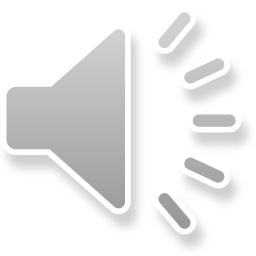 Hệ sinh thái
Marine life (np)
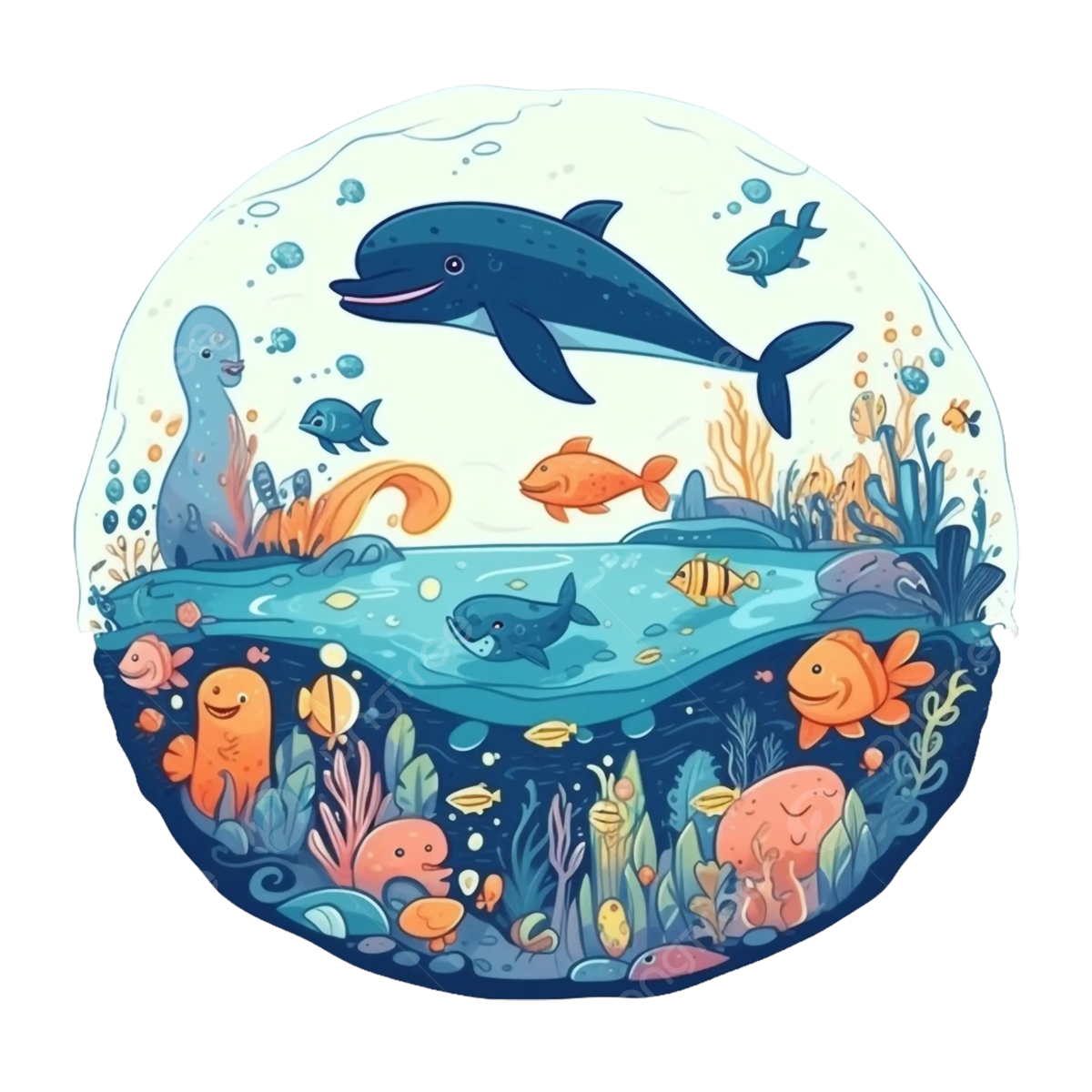 /məˈriːn laɪf/
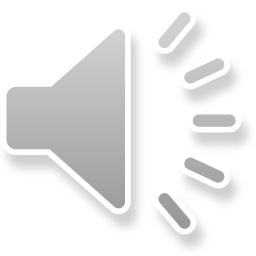 sinh vật biển
Absorb (v)
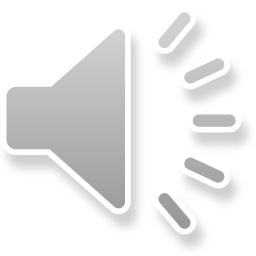 /əbˈzɔːb/
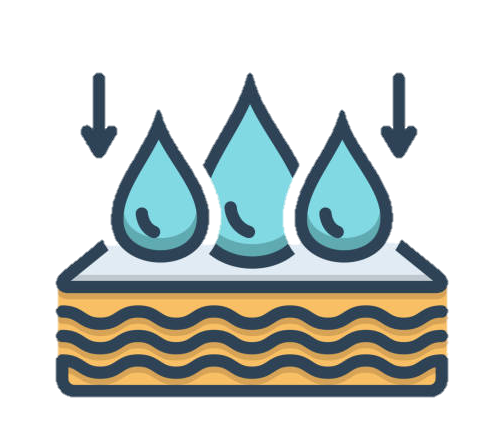 thẩm thấu
Harmful substance 
(n)
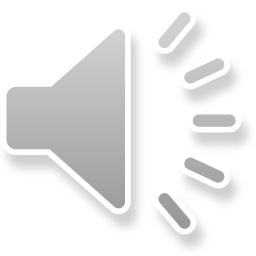 /ˈhɑːmfl ˈsʌbstəns/
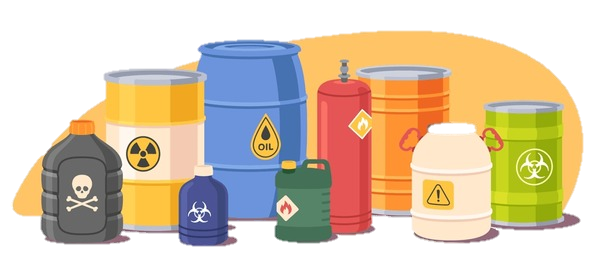 tác nhân gây hại
Extinction (n)
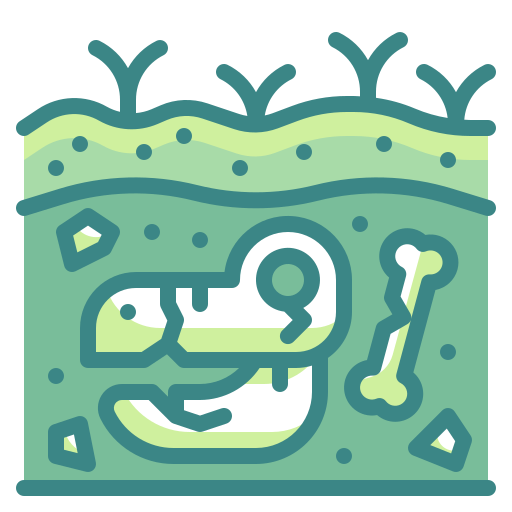 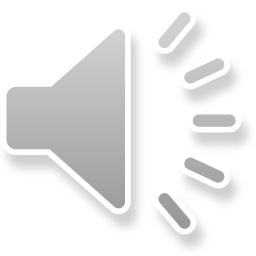 / ɪkˈstɪŋkʃn/
sự tuyệt chủng
VOCABULARY
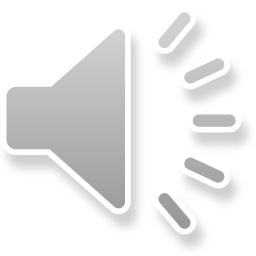 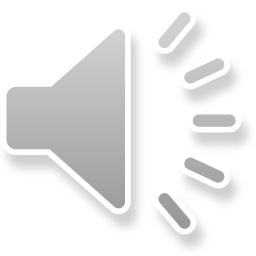 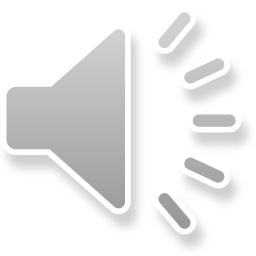 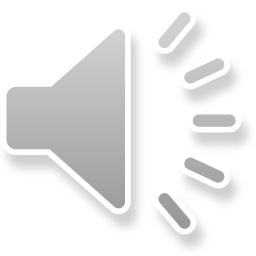 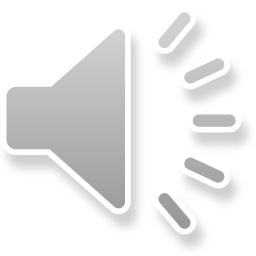 Task 1: Label each picture with a phrase from the list.
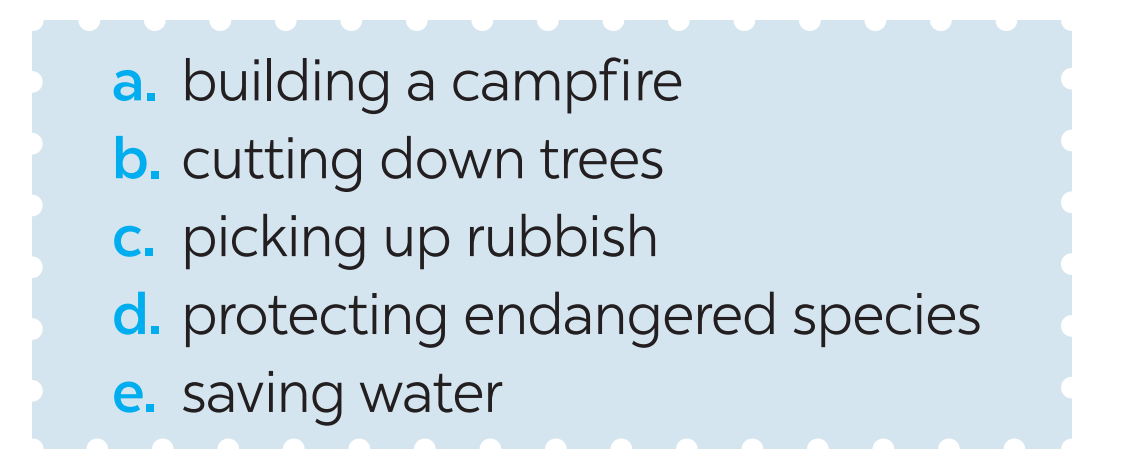 c. picking up rubbish
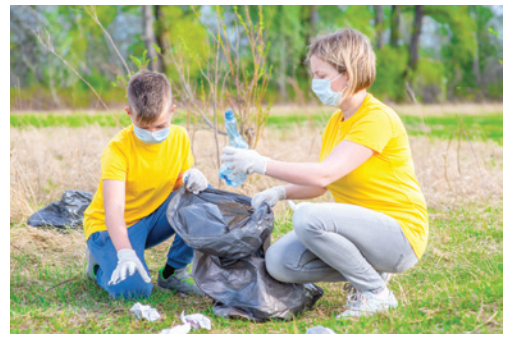 Task 1: Label each picture with a phrase from the list.
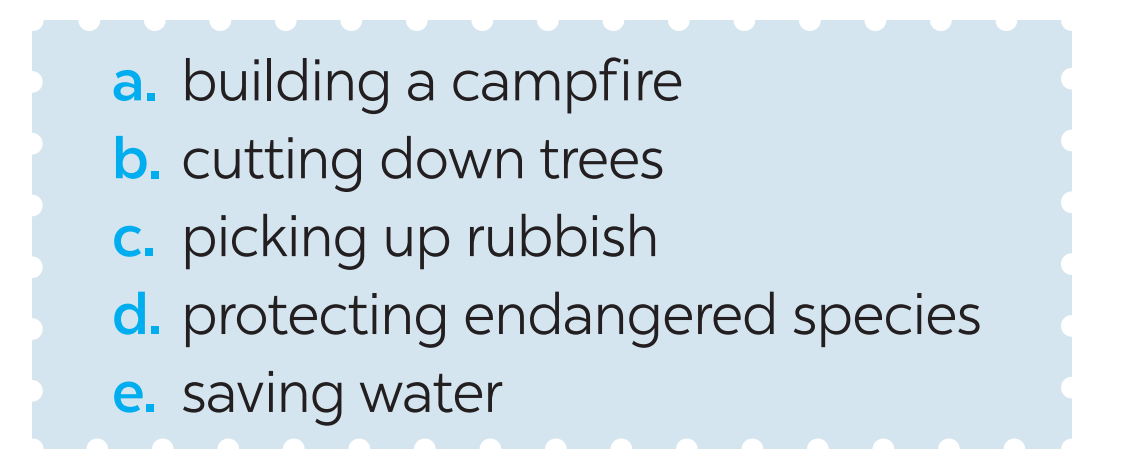 d. protecting 
endangered species
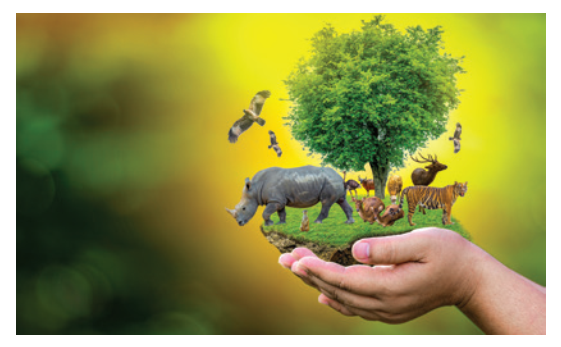 Task 1: Label each picture with a phrase from the list.
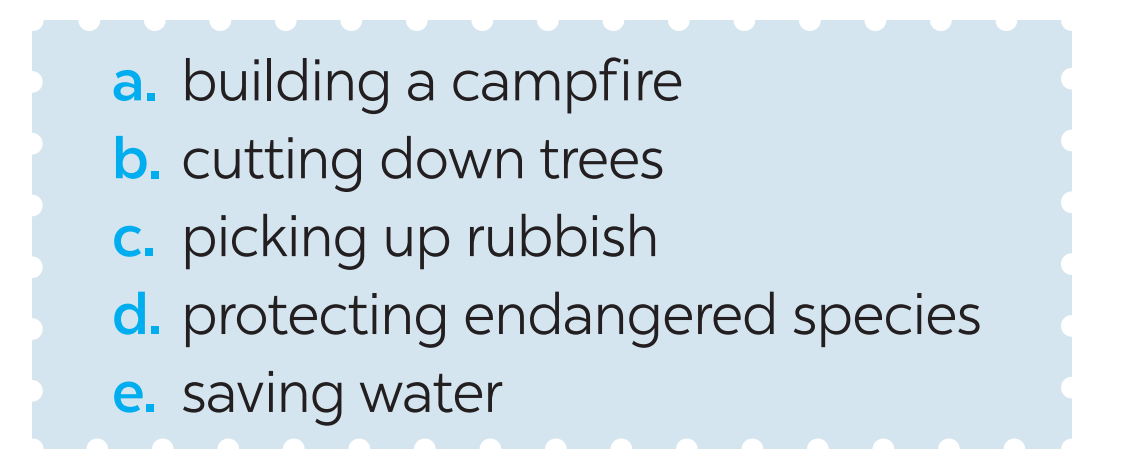 b. cutting down trees
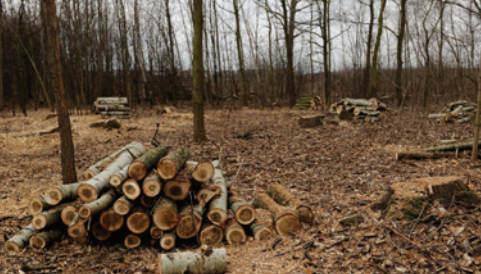 Task 1: Label each picture with a phrase from the list.
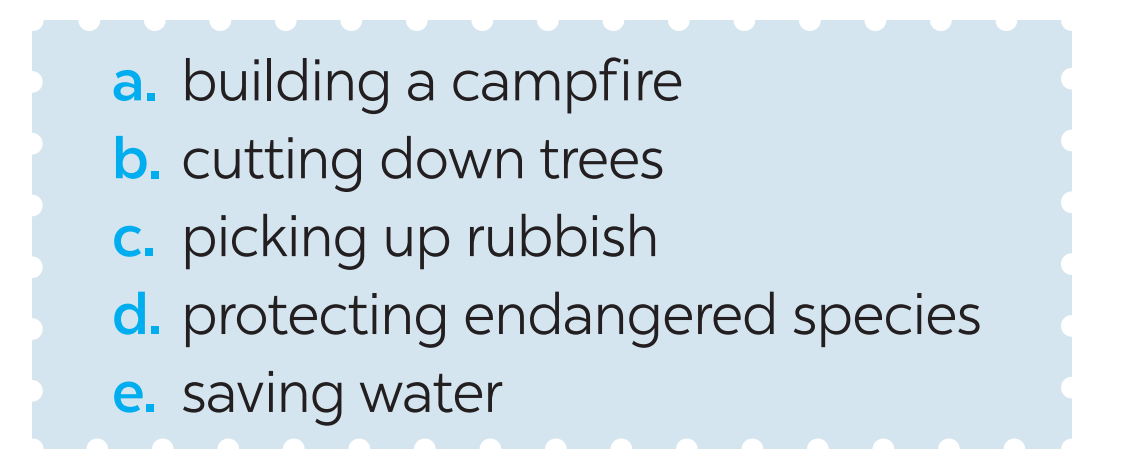 e. saving water
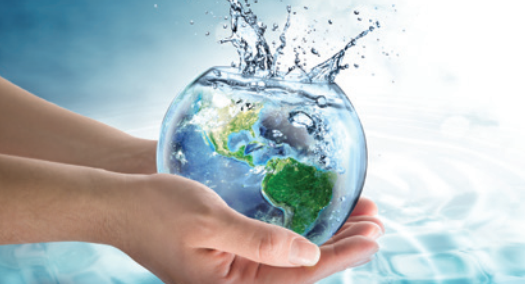 Task 1: Label each picture with a phrase from the list.
a. Building a campfire
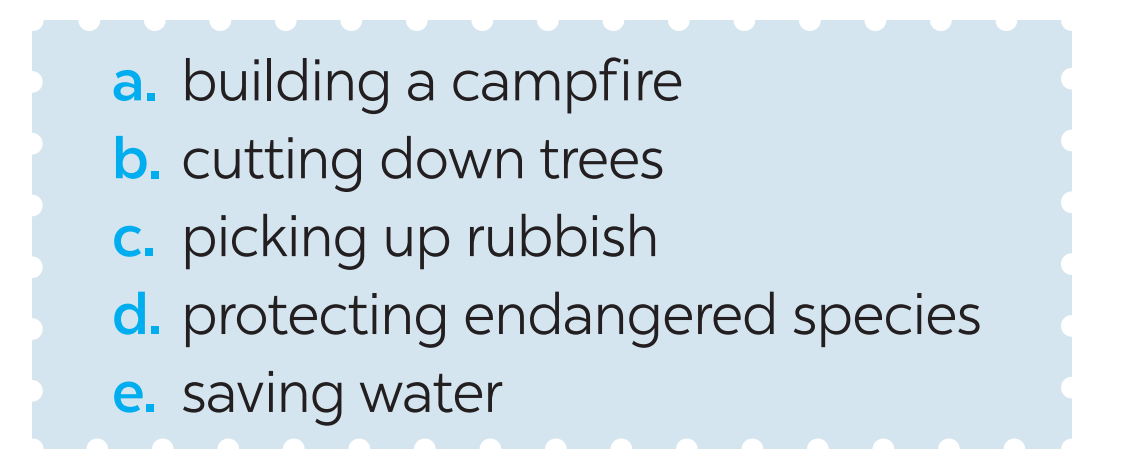 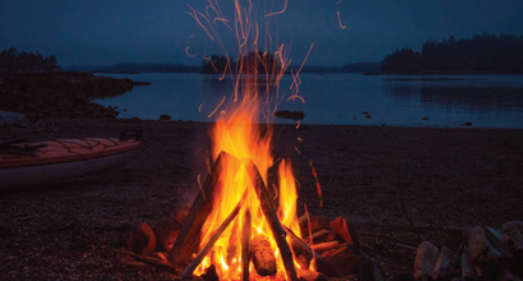 Task 1: Label each picture with a phrase from the list.
Tick the actions above that protect the environment.
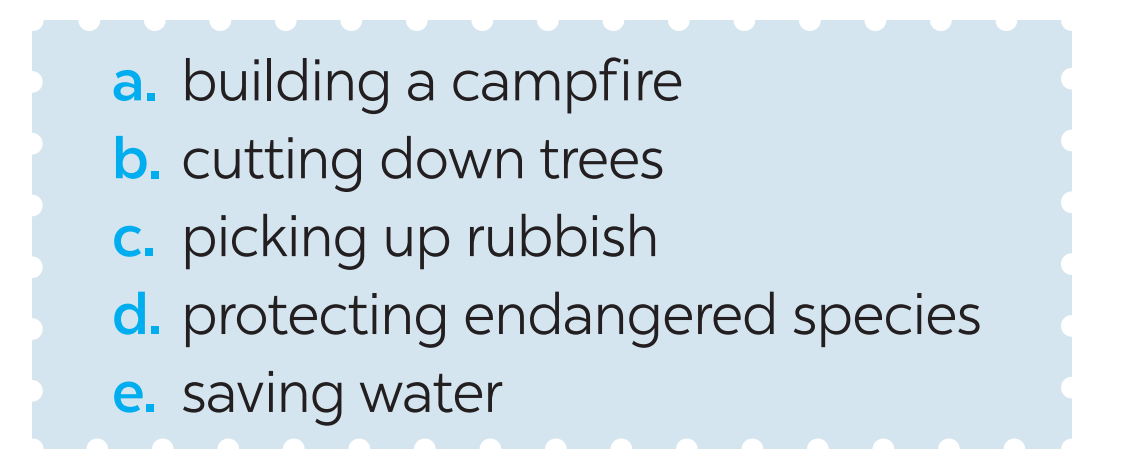 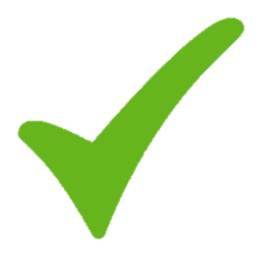 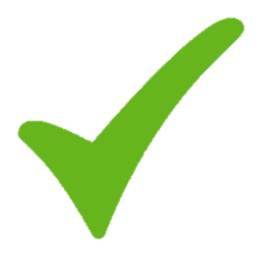 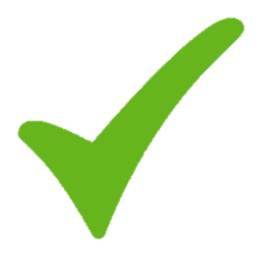 Task 2: Match each word or phrase in column A with its meaning in column B.
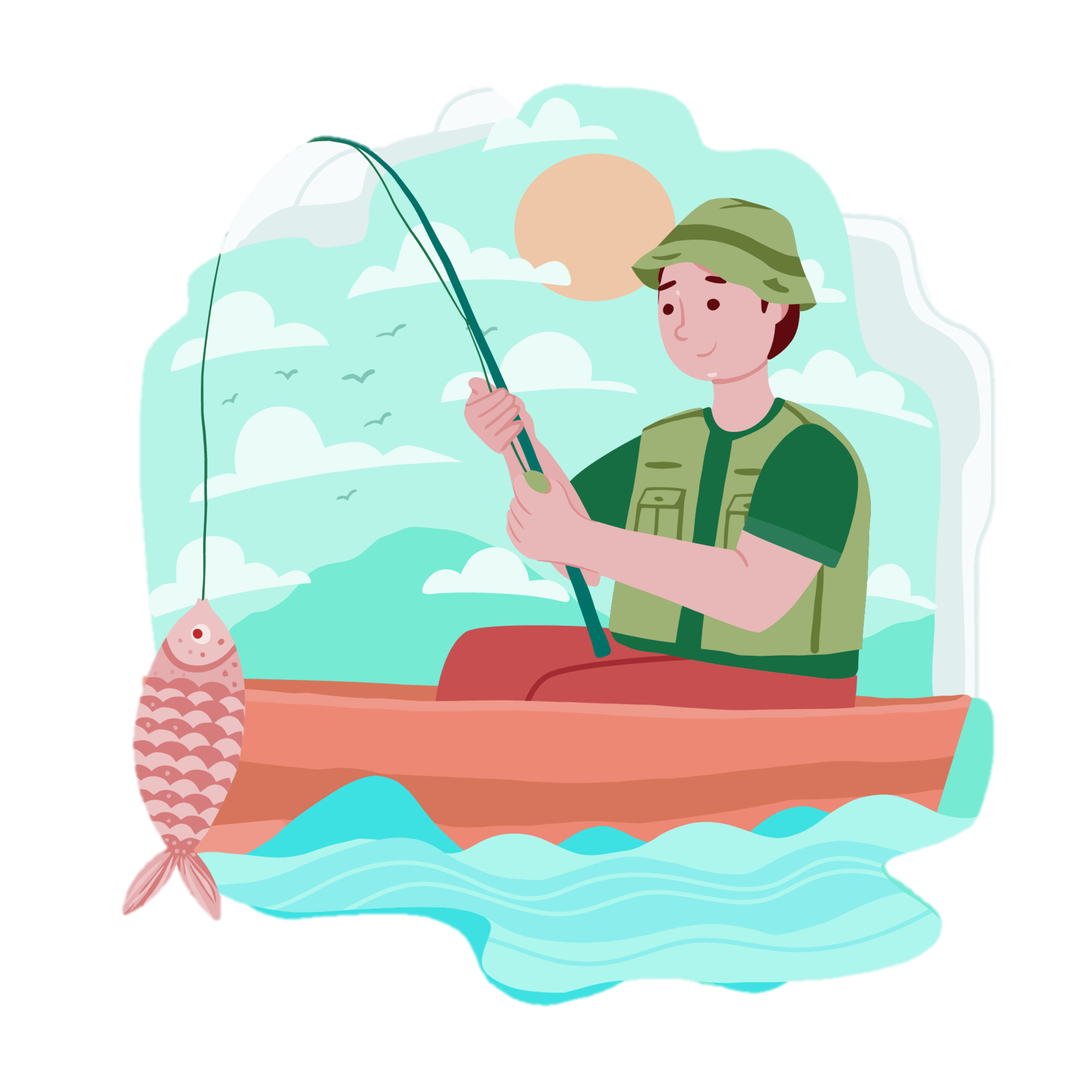 WORD FISHING
Work in 4 teams 
Choose the “bait” that helps you catch the “fish” 
The team with the most fish t the end wins the game.
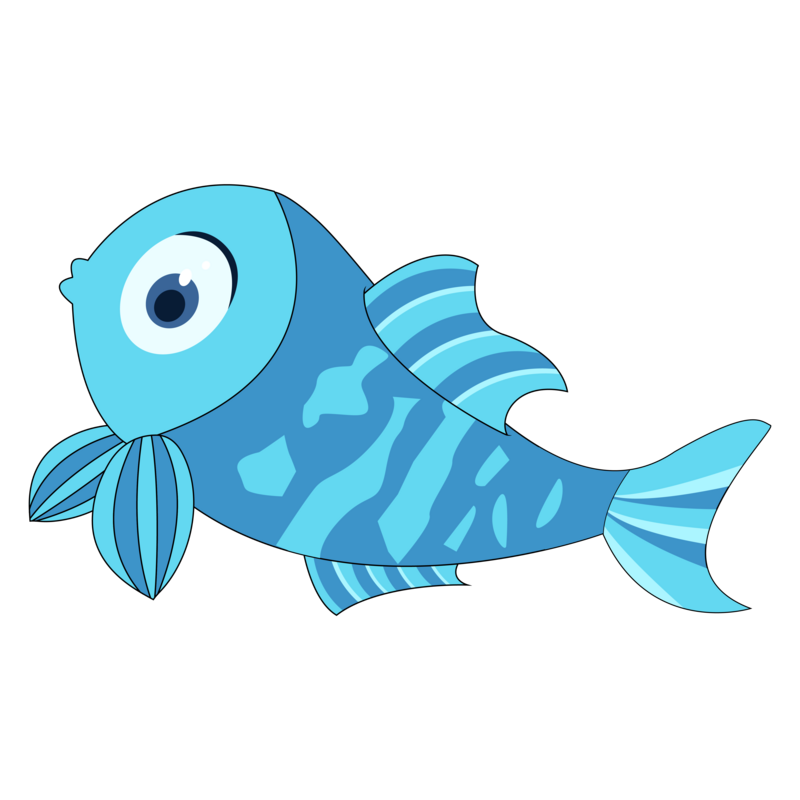 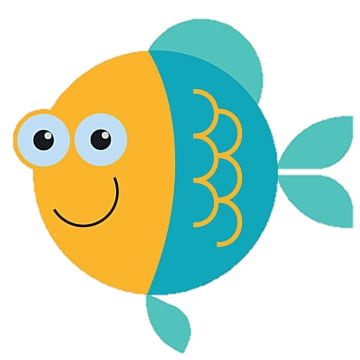 WORD FISHING
People in my neighbourhood are doing a lot to save ….
habitat
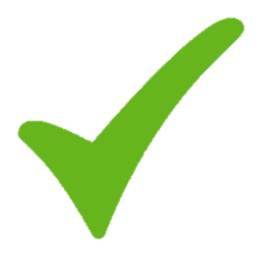 endangered species
Harmful substances
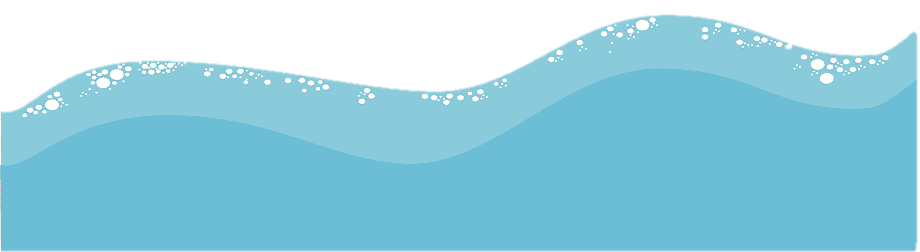 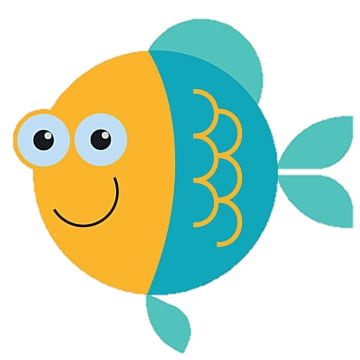 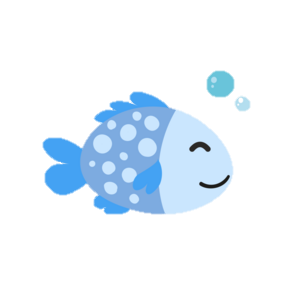 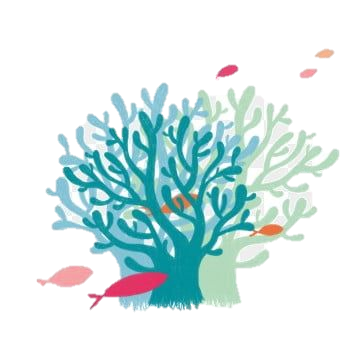 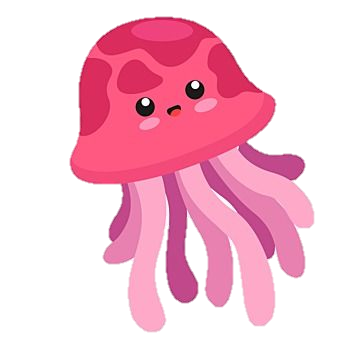 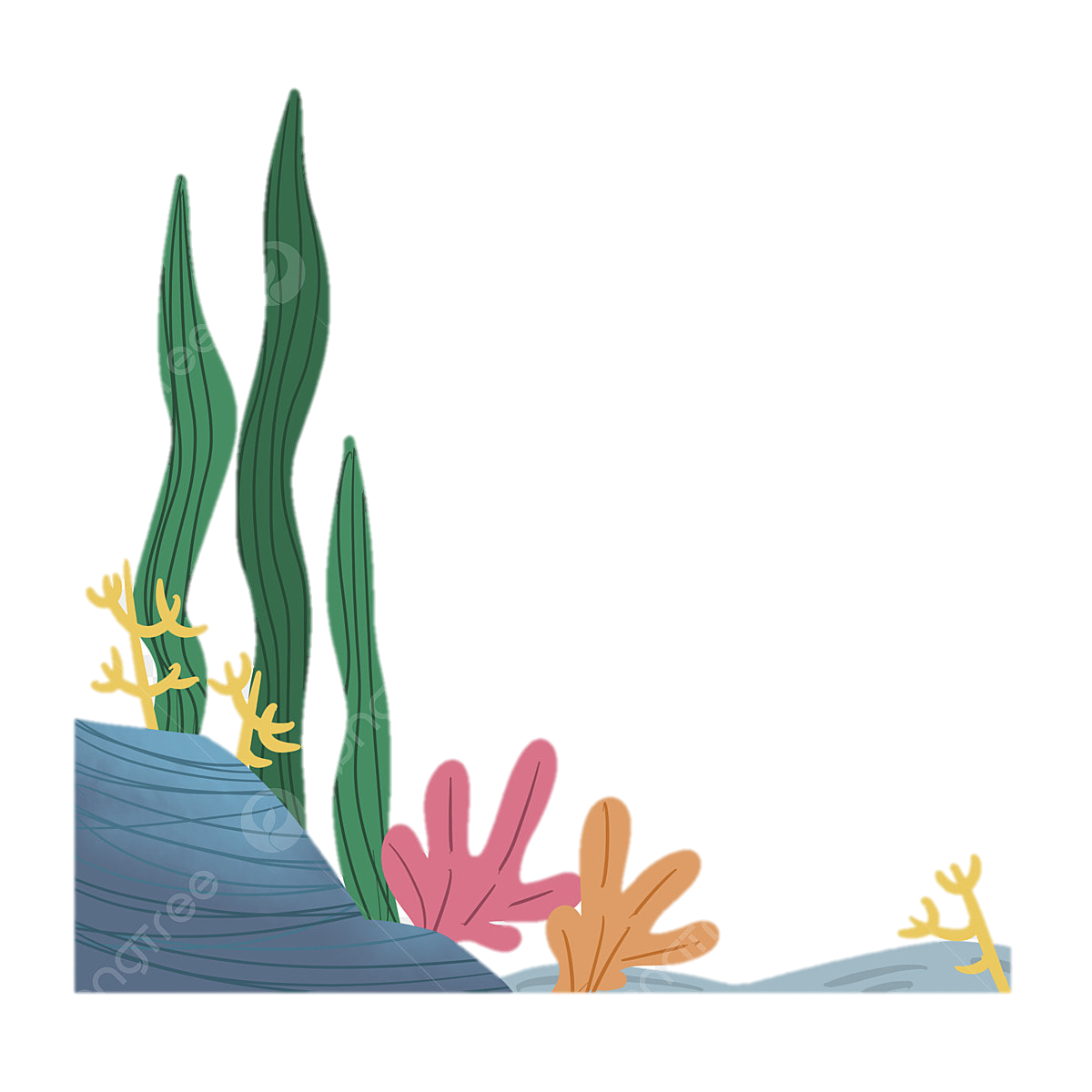 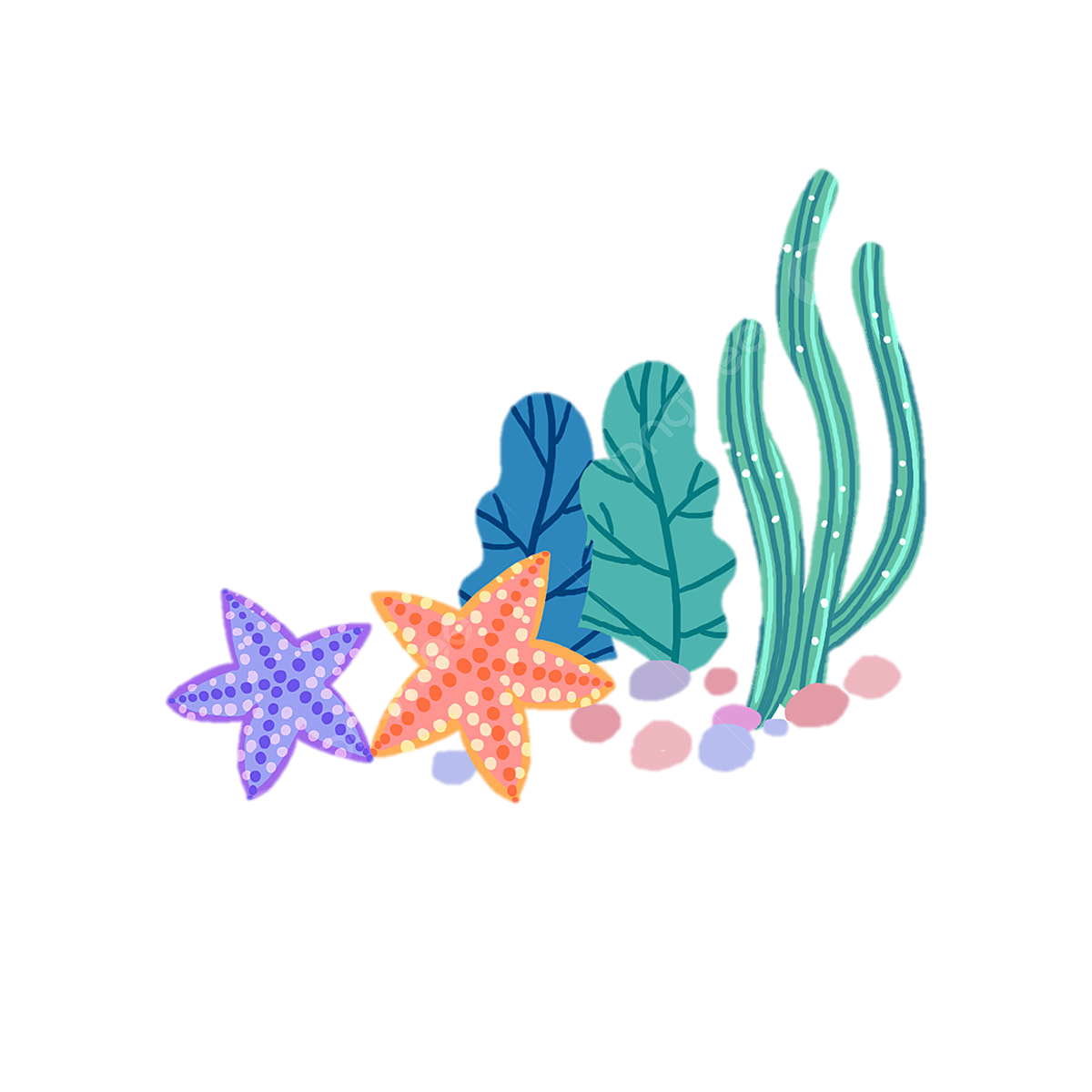 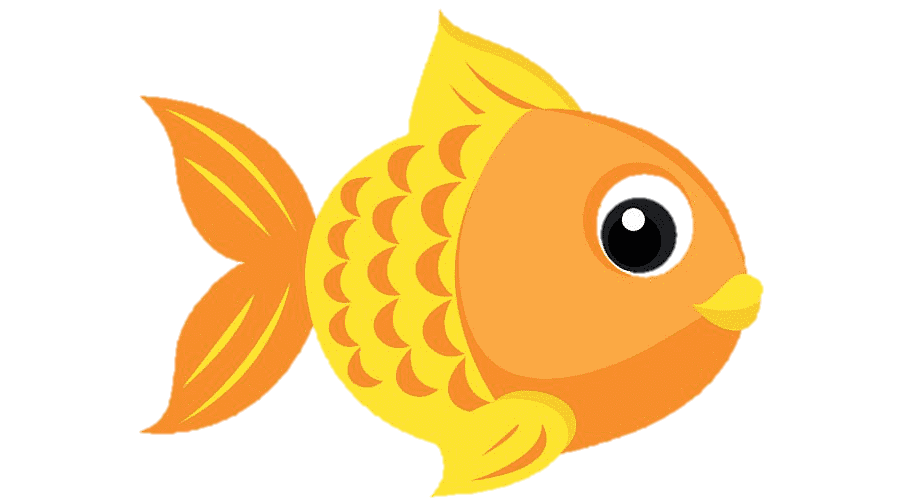 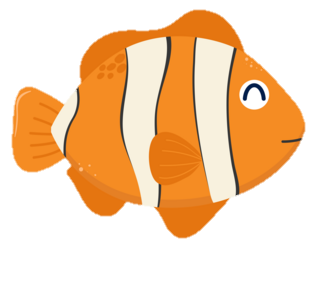 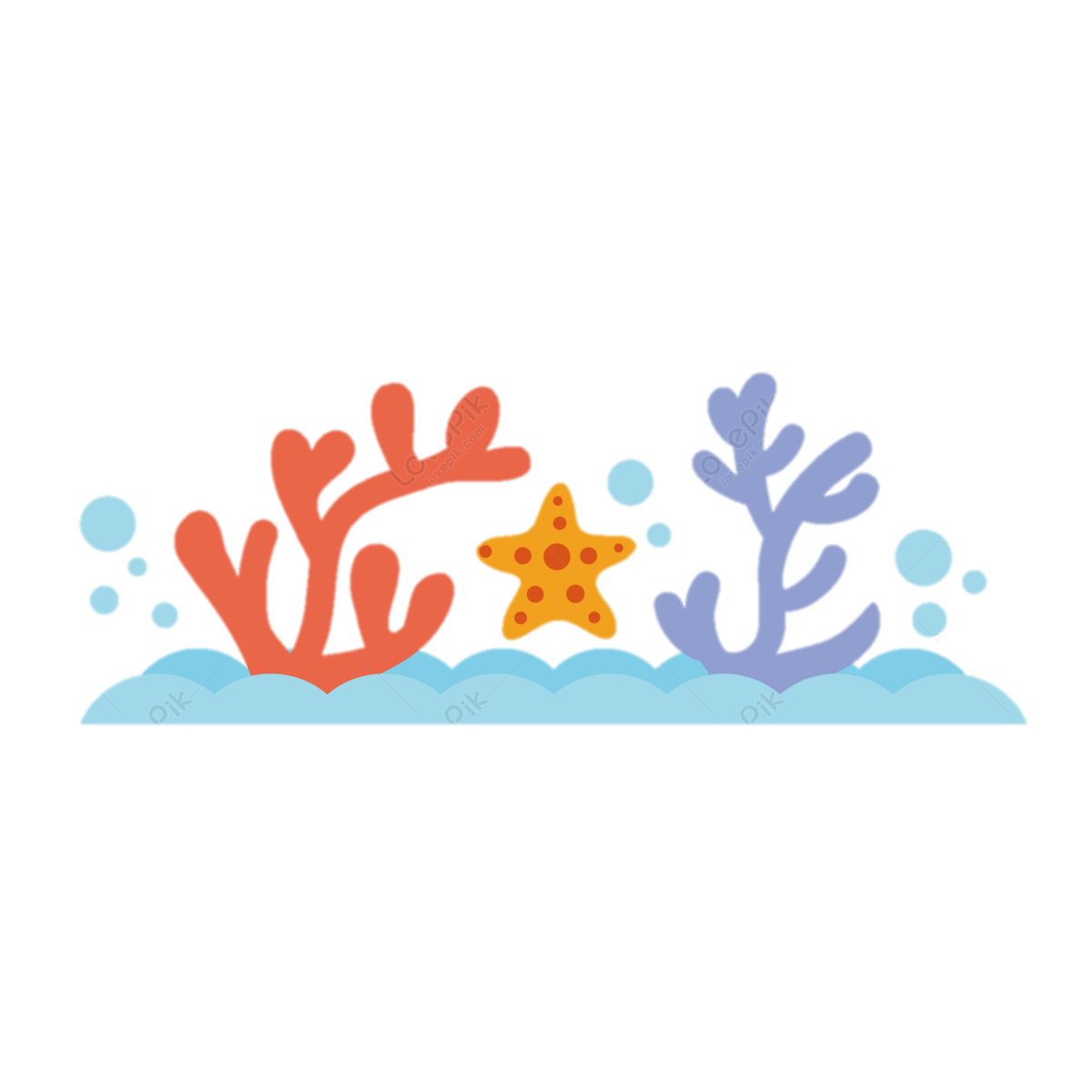 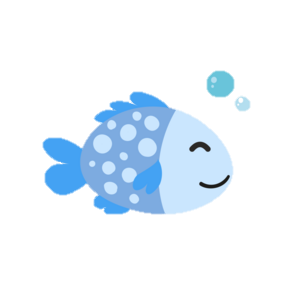 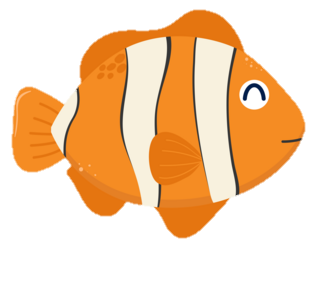 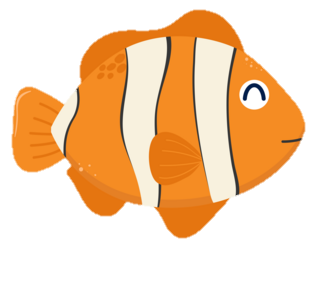 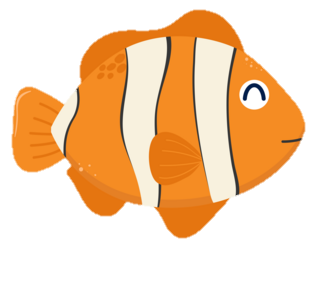 [Speaker Notes: Give Ss extra points if they can give the example of environmental protection]
WORD FISHING
Harmful substances
Forests help release oxygen and absorb …. they also provide homes for many species.
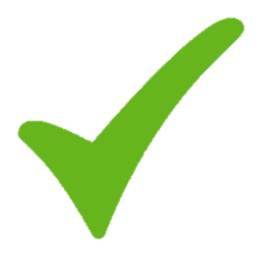 carbon dioxide
nitrogen
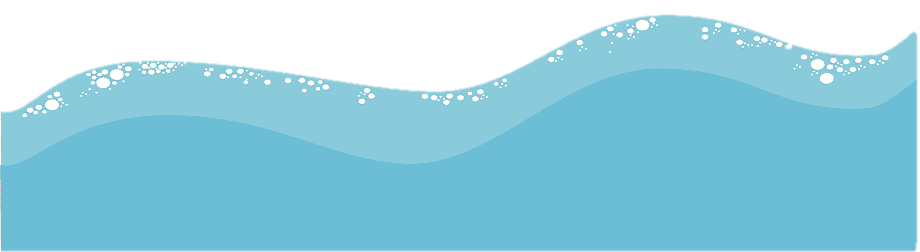 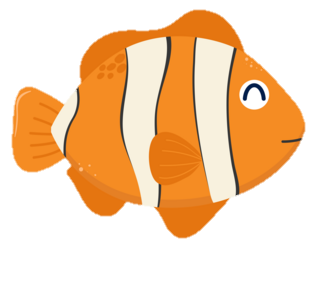 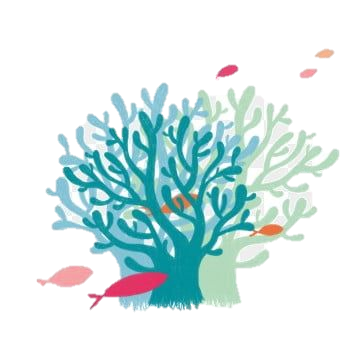 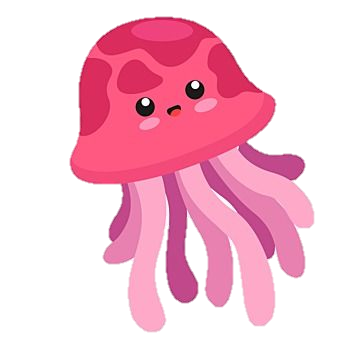 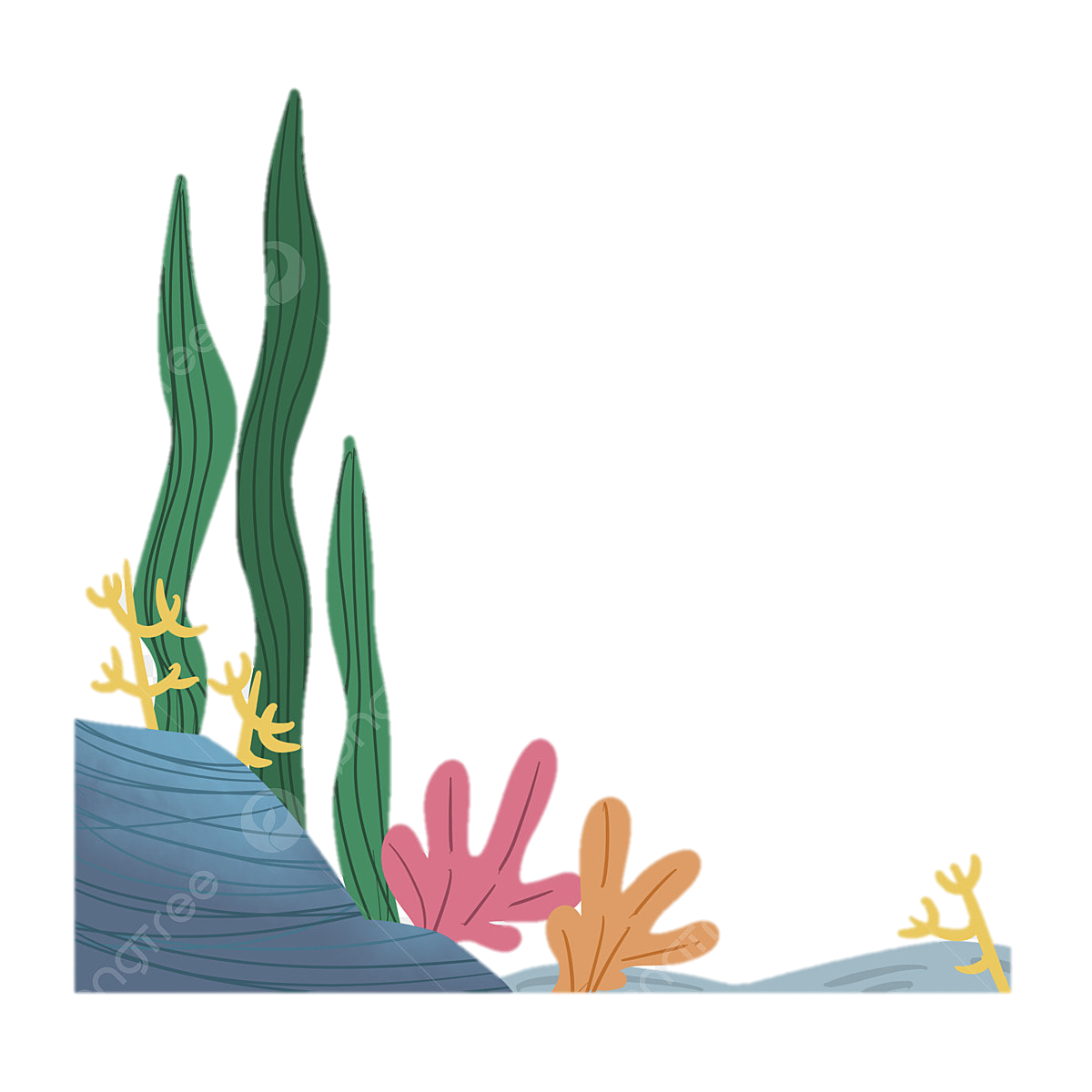 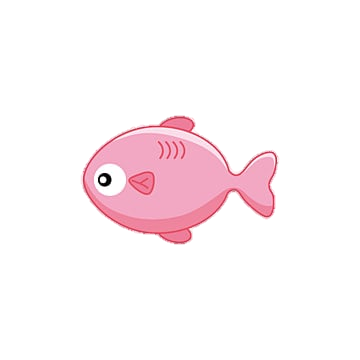 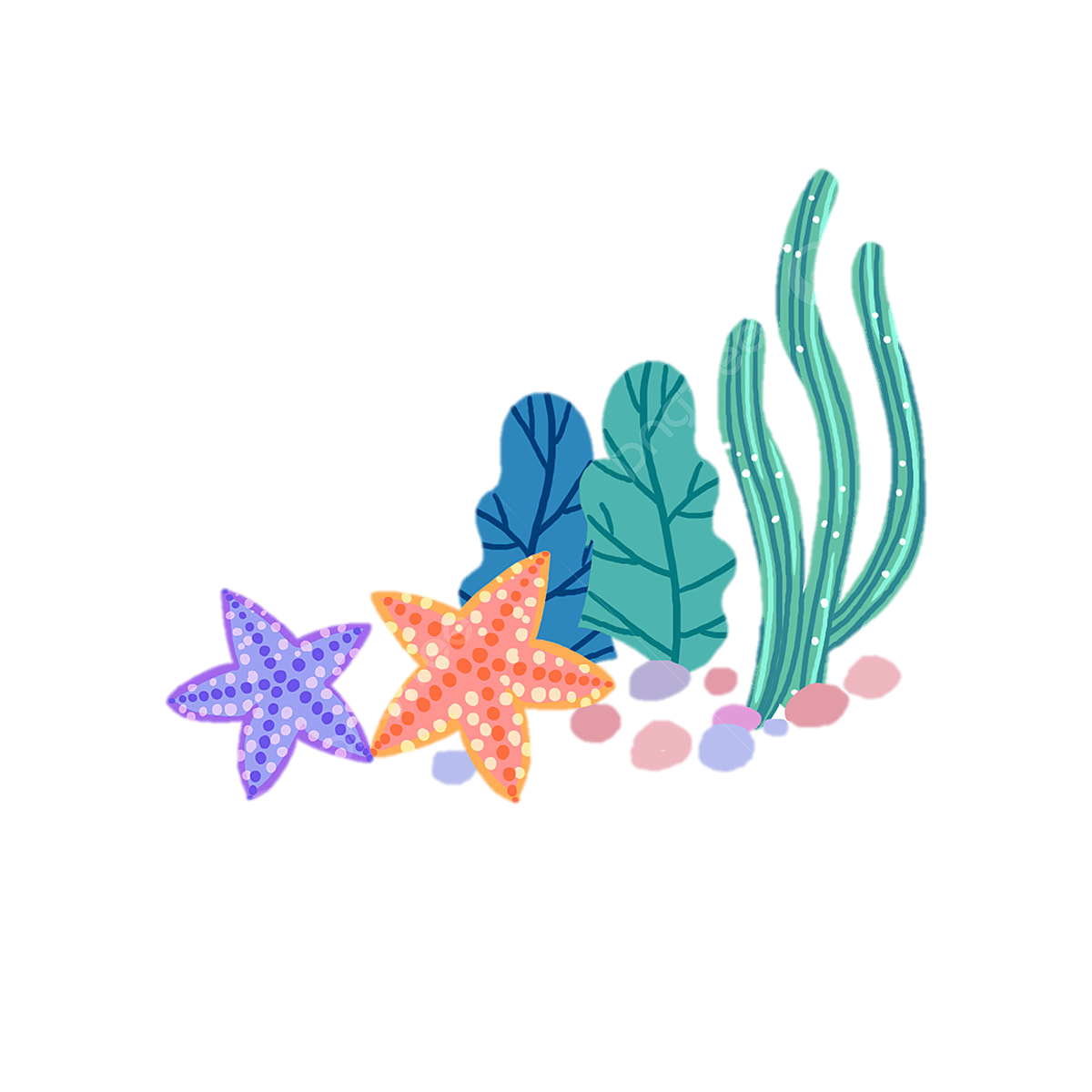 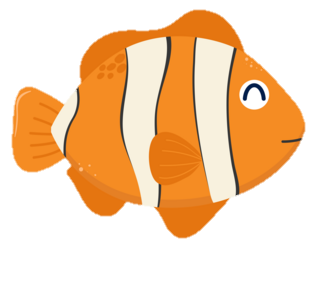 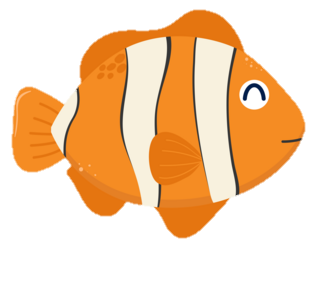 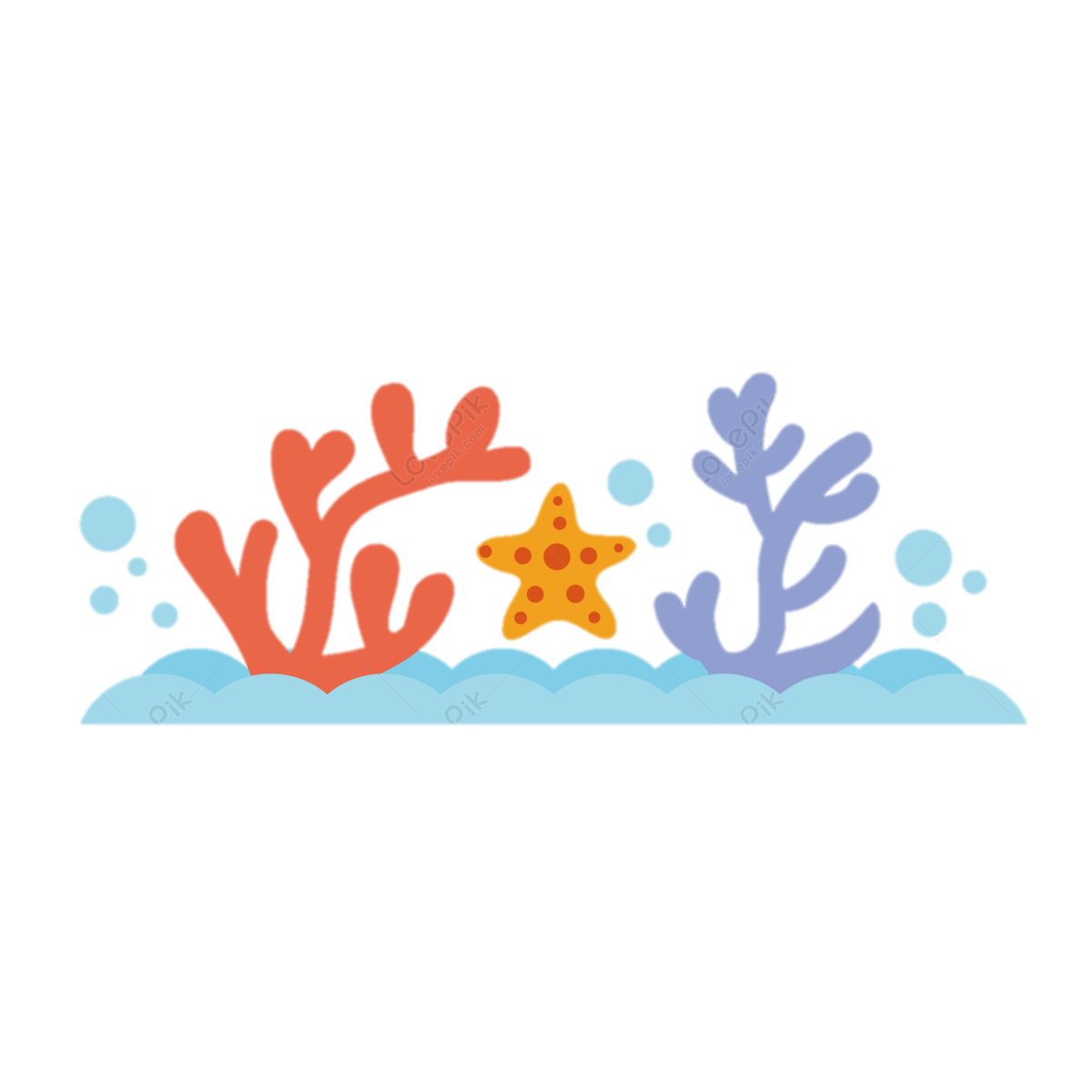 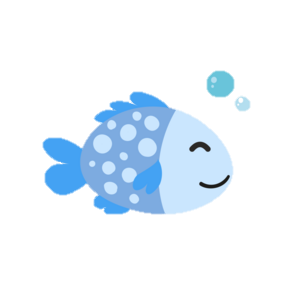 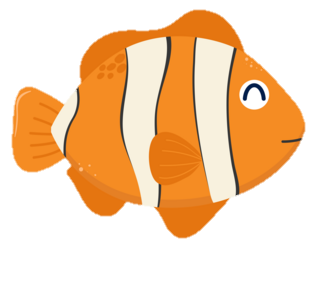 WORD FISHING
Con Dao National Park provides a rich …. for marine life.
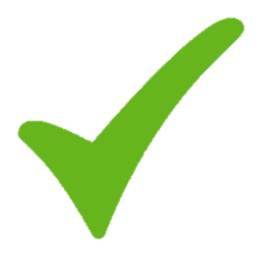 habitat
carbon dioxide
ecosystem
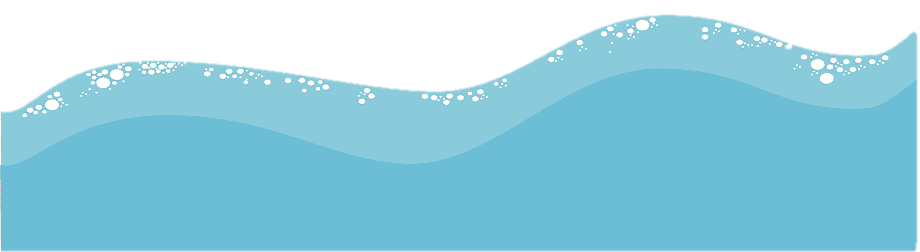 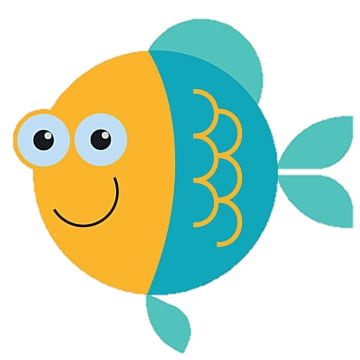 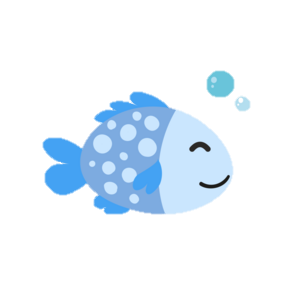 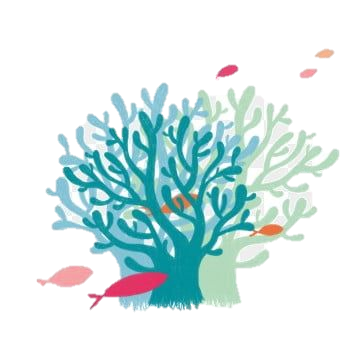 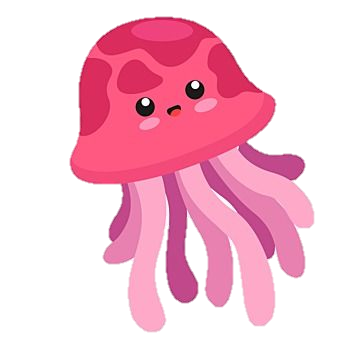 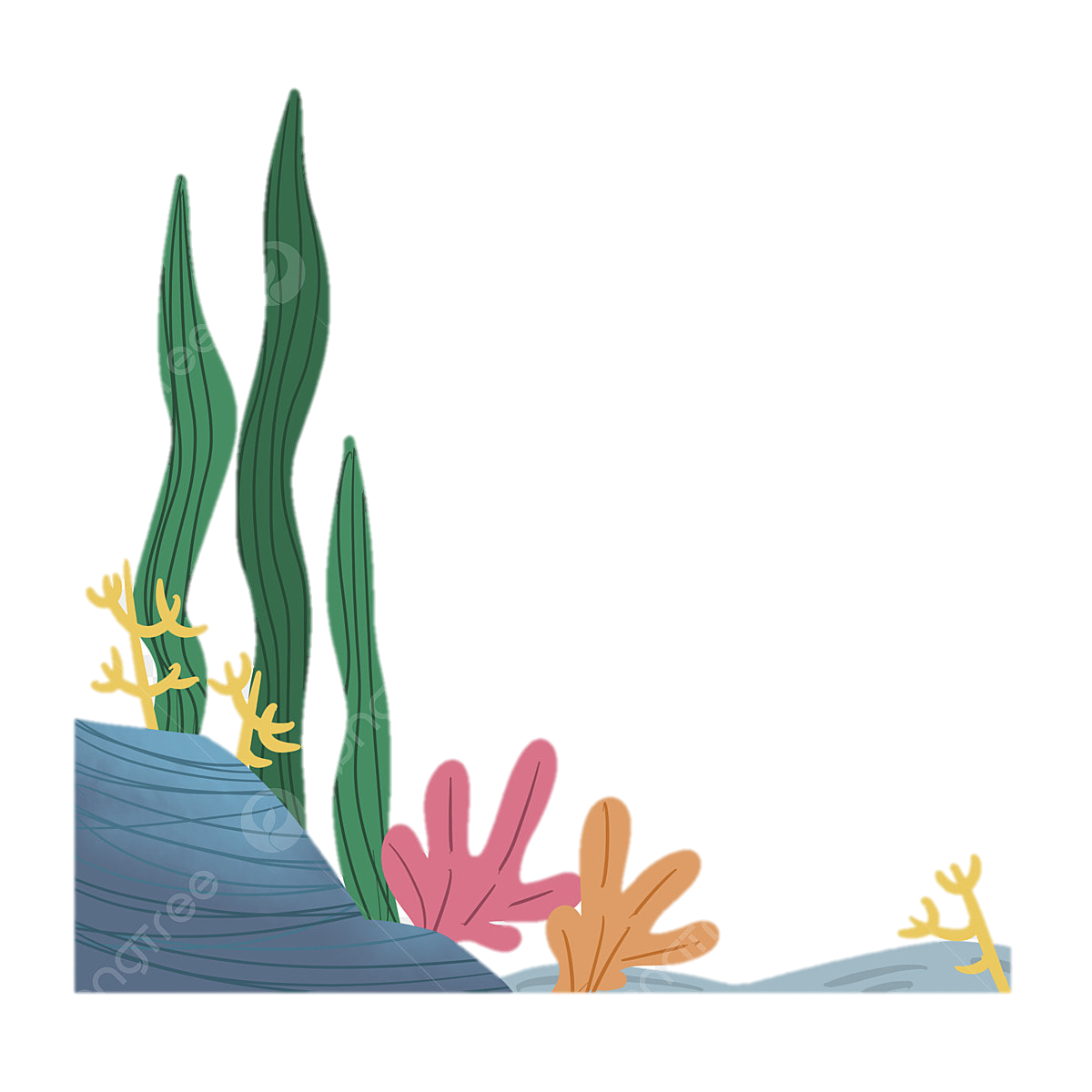 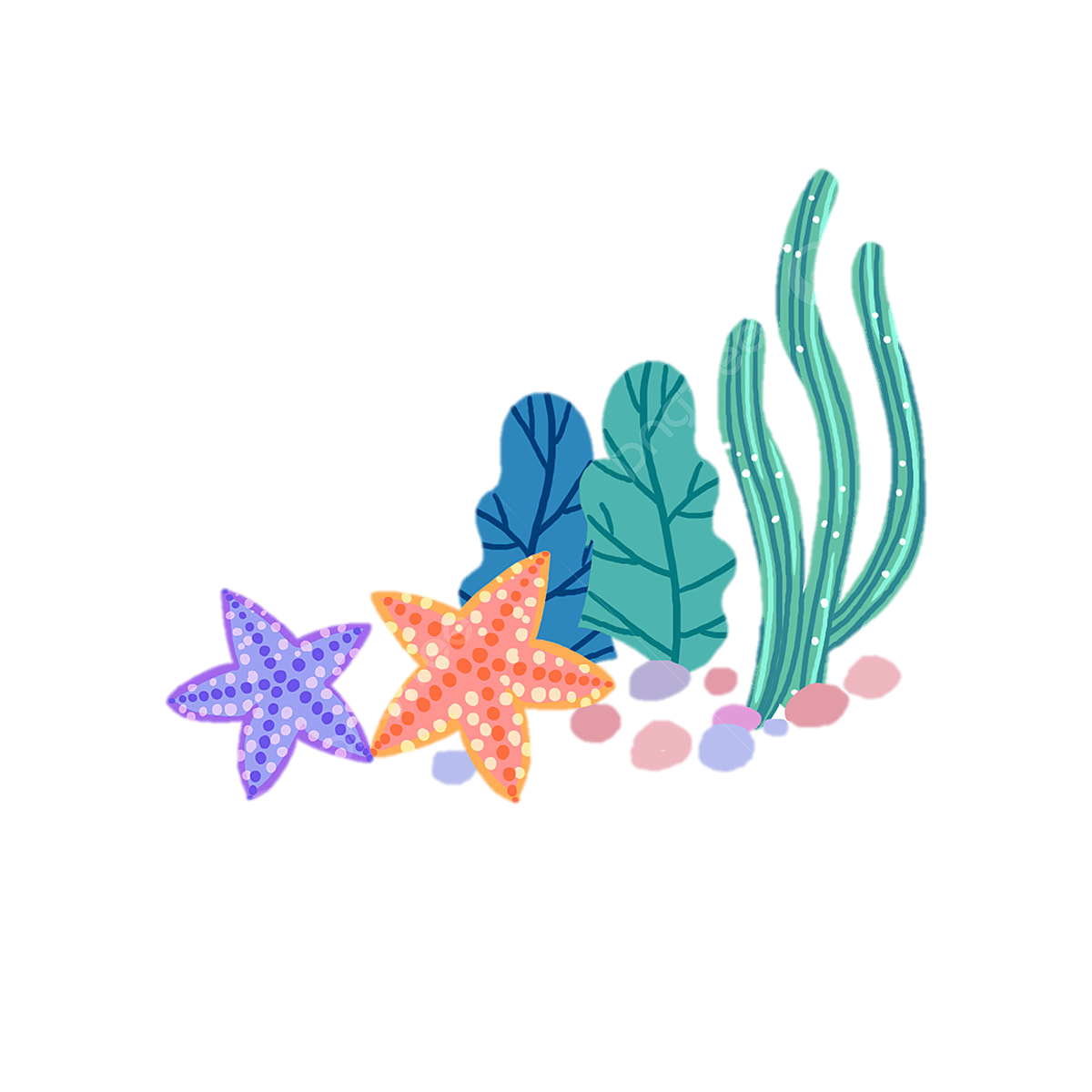 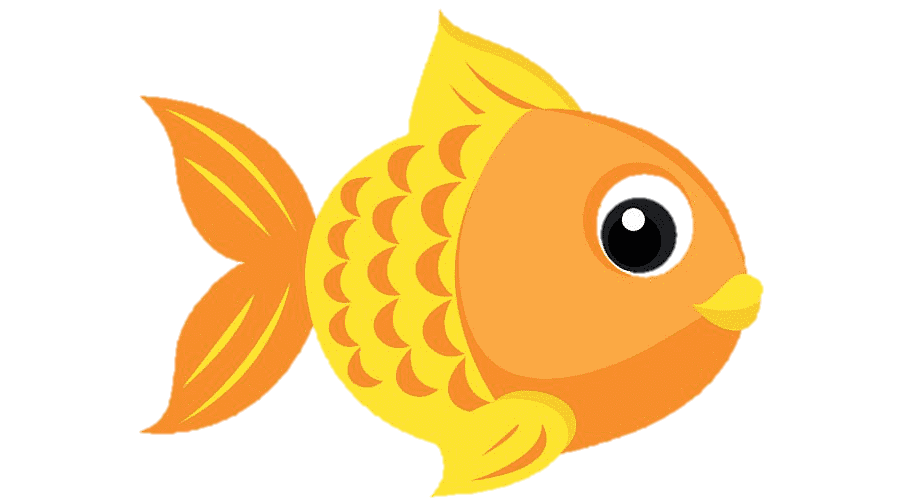 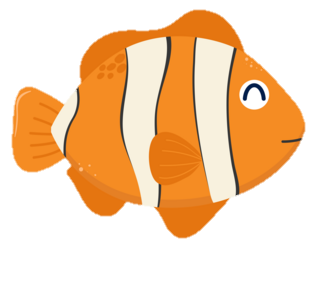 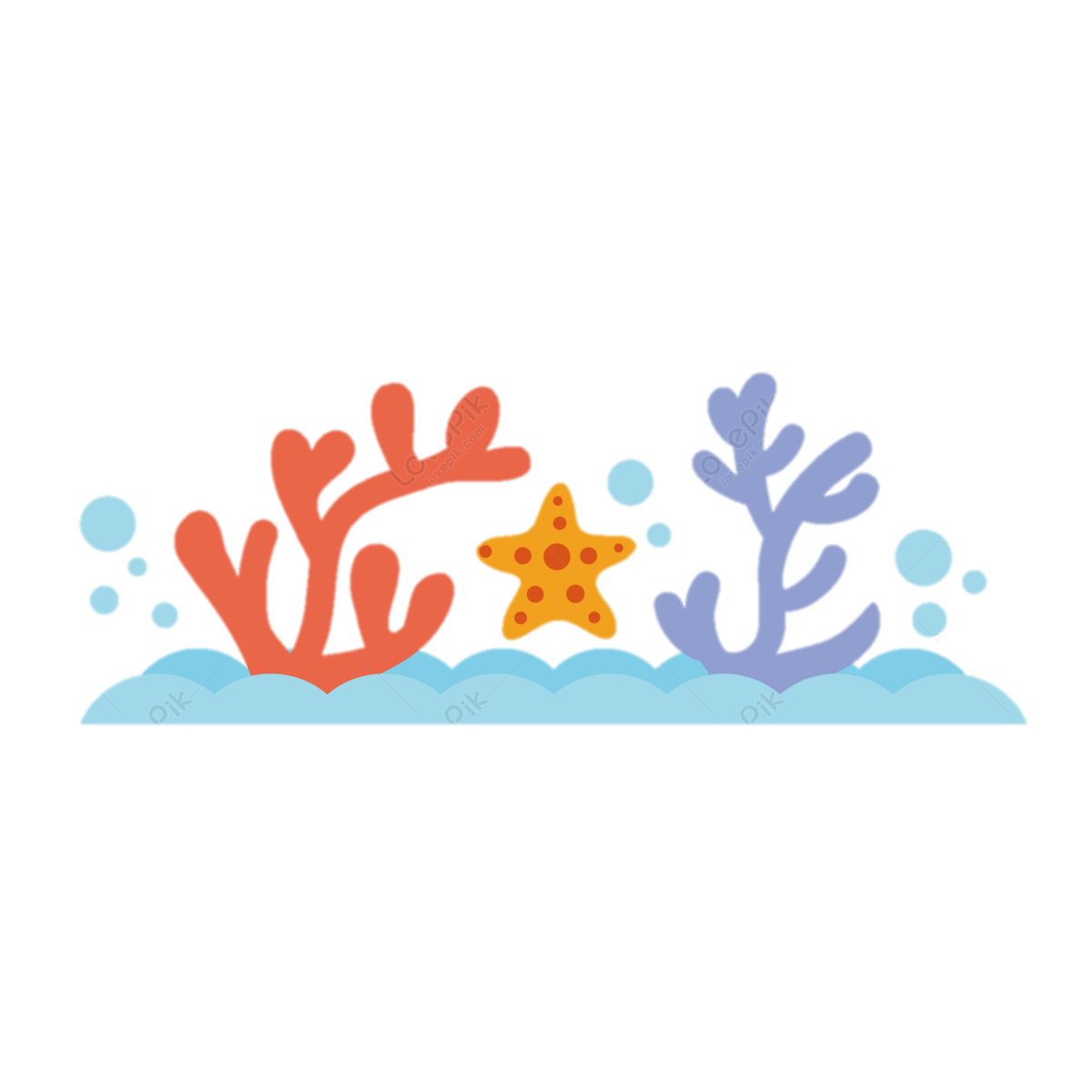 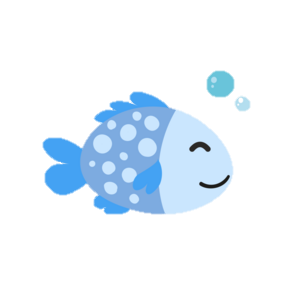 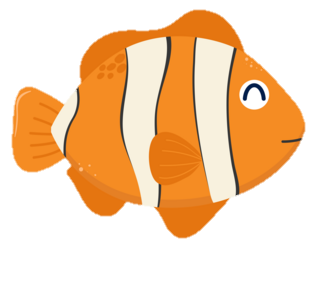 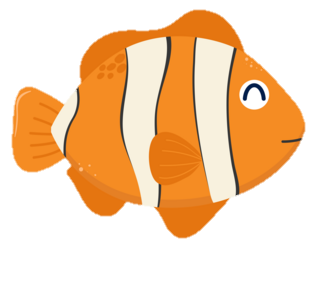 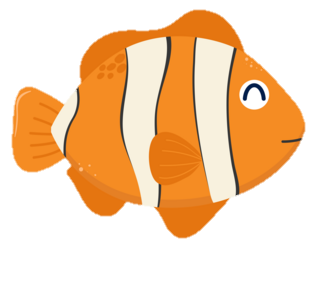 [Speaker Notes: Give Ss extra points if they can give the example of environmental protection]
WORD FISHING
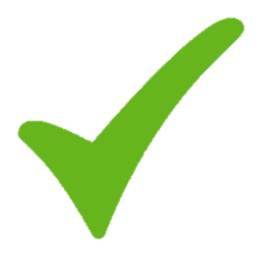 Cutting down trees
… is a serious environmental concern as it harms natural habitats.
endangered species
ecosystem
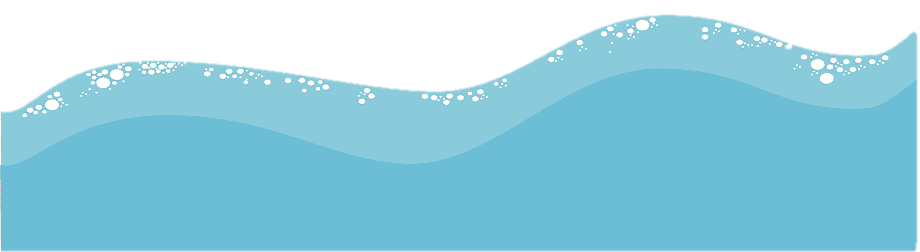 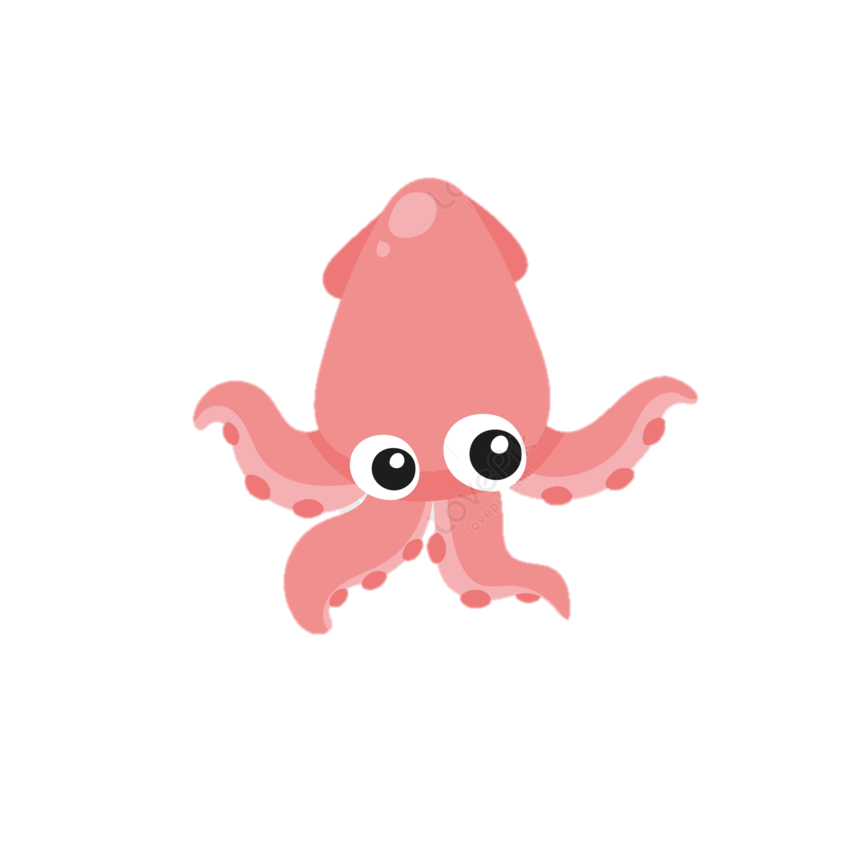 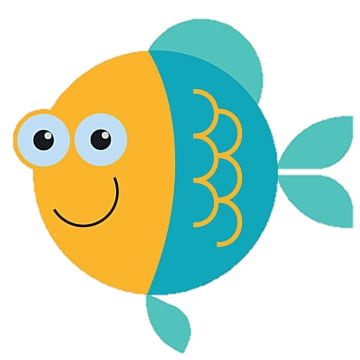 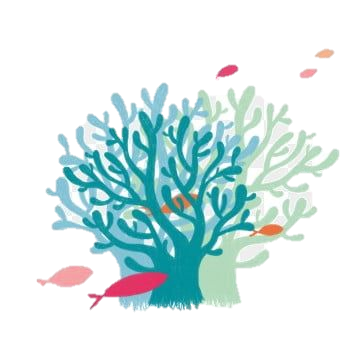 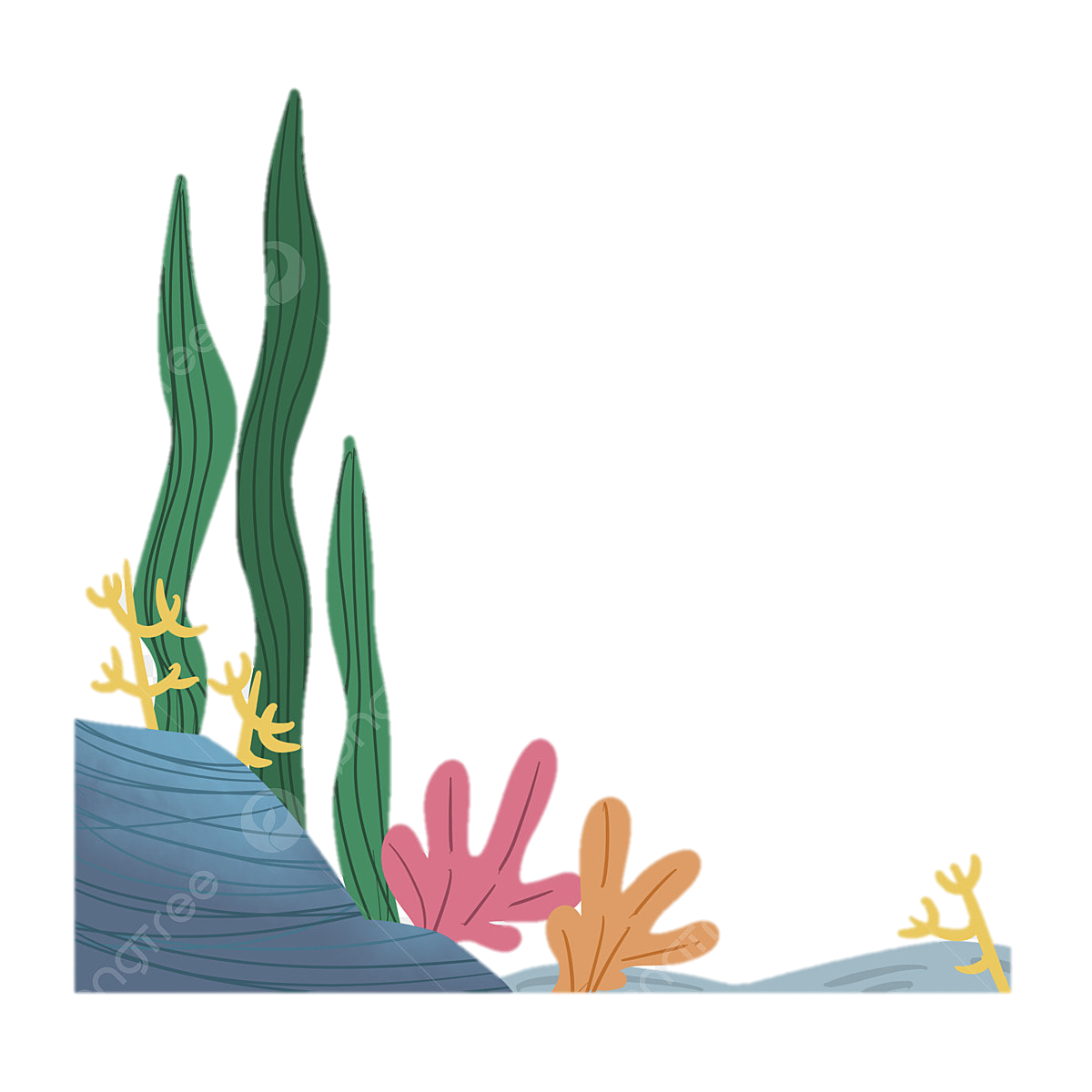 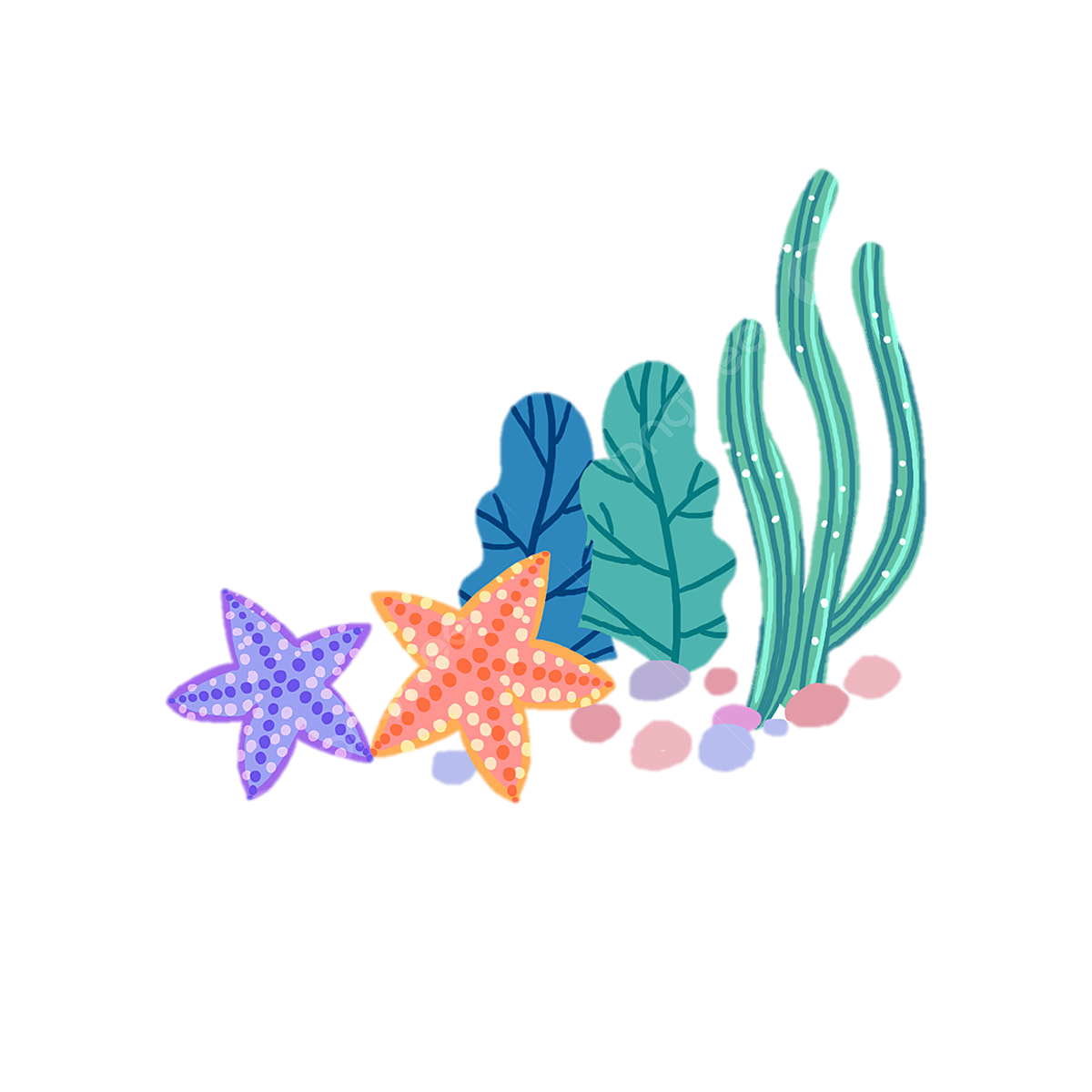 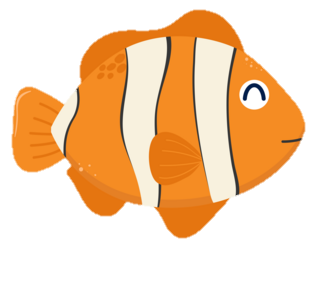 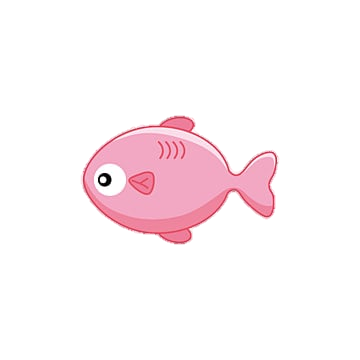 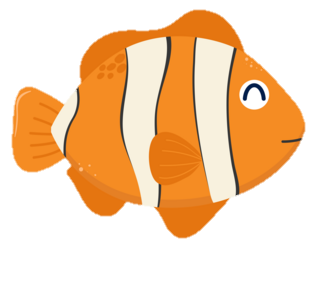 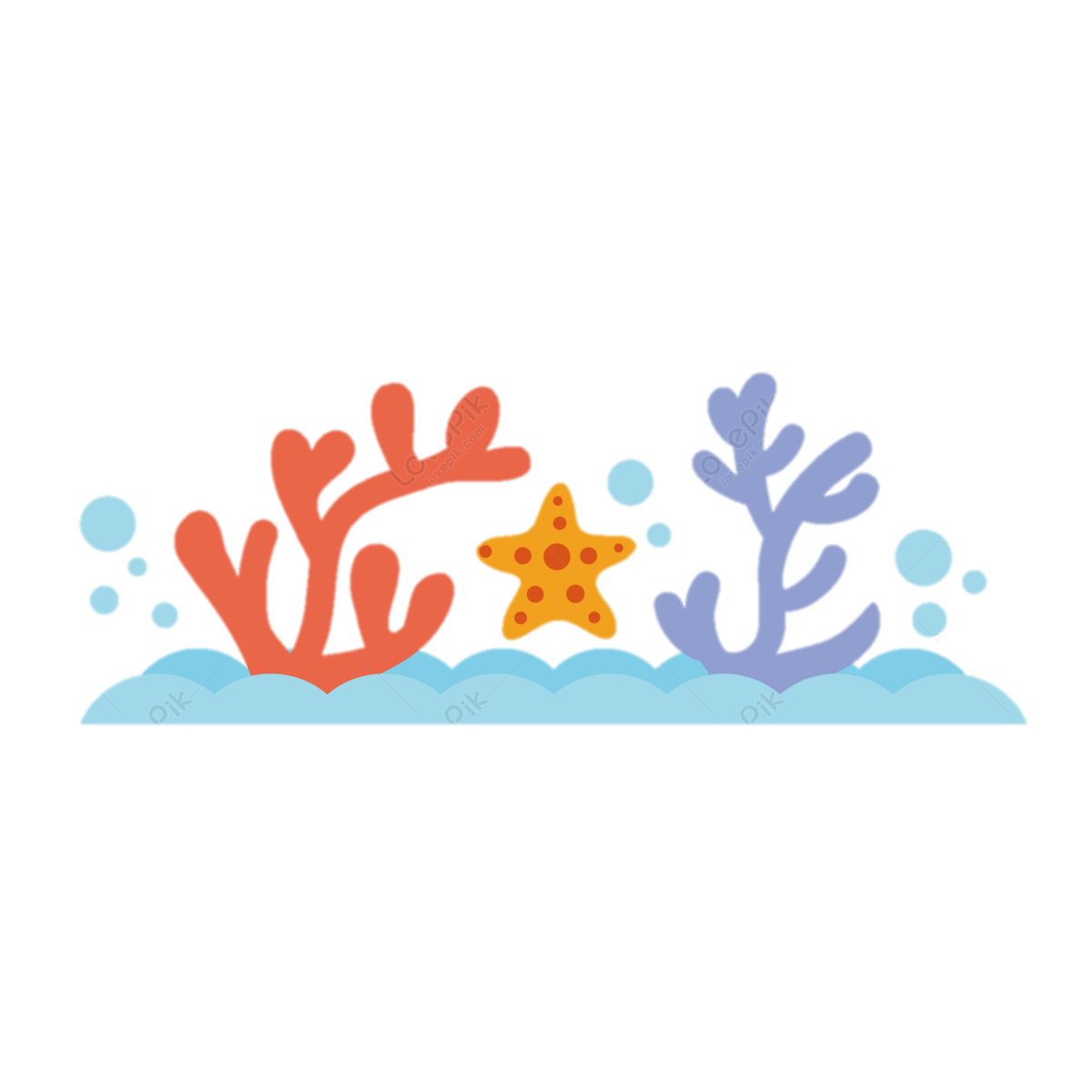 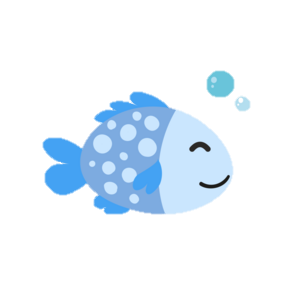 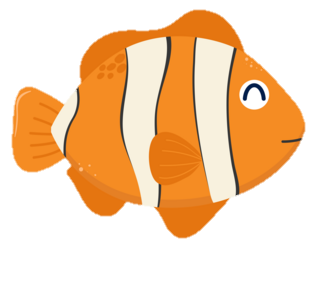 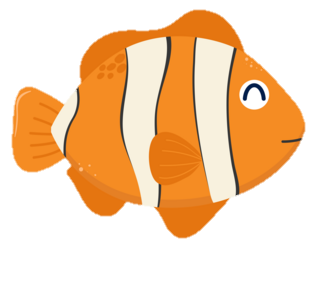 WORD FISHING
An … may be a whole forest, or a small pond, and it can be of any size.
habitat
carbon footprint
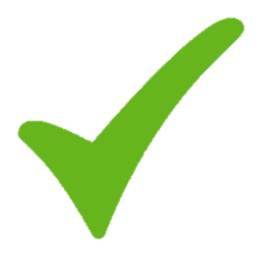 ecosystem
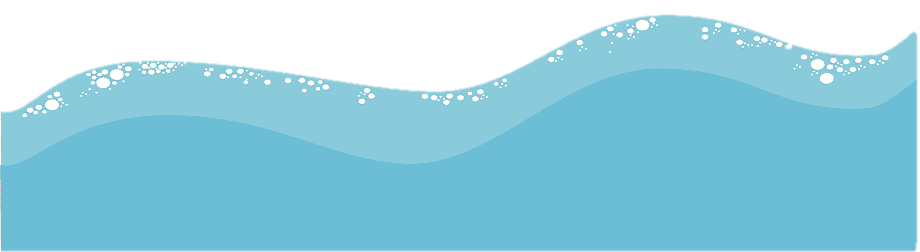 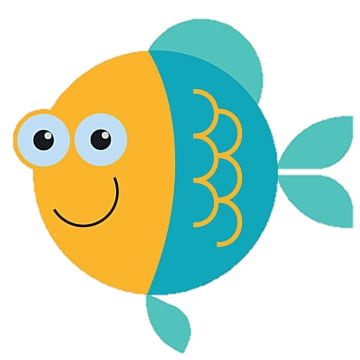 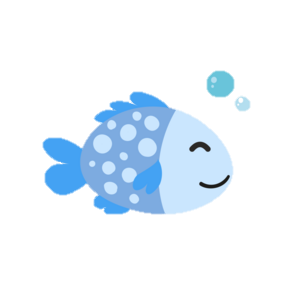 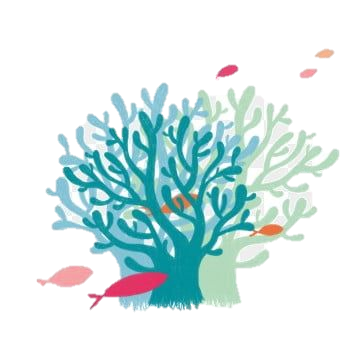 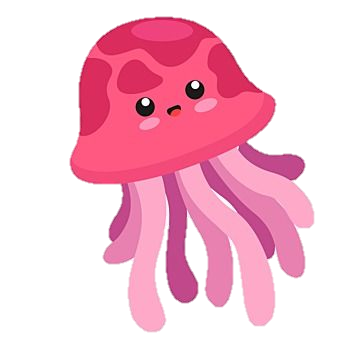 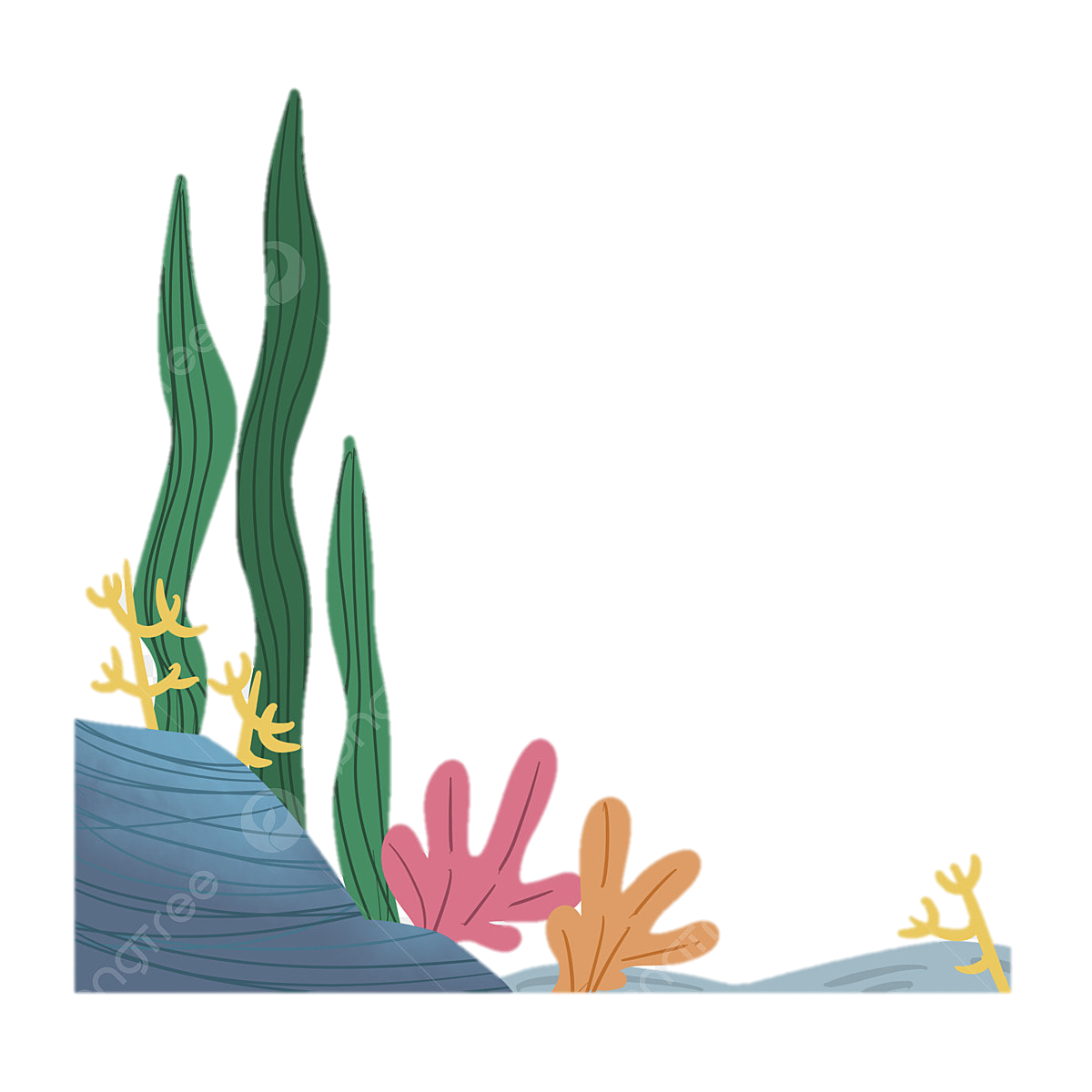 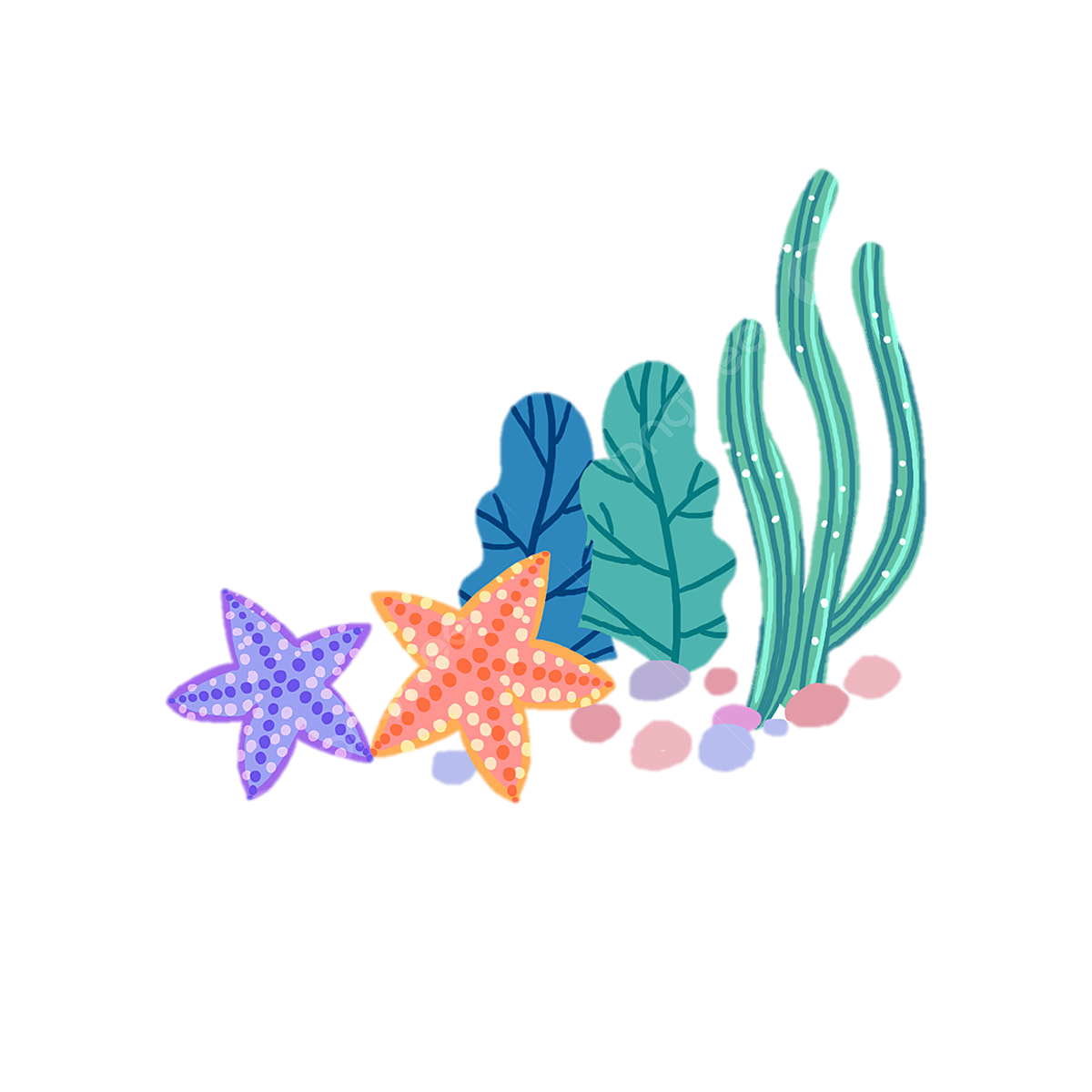 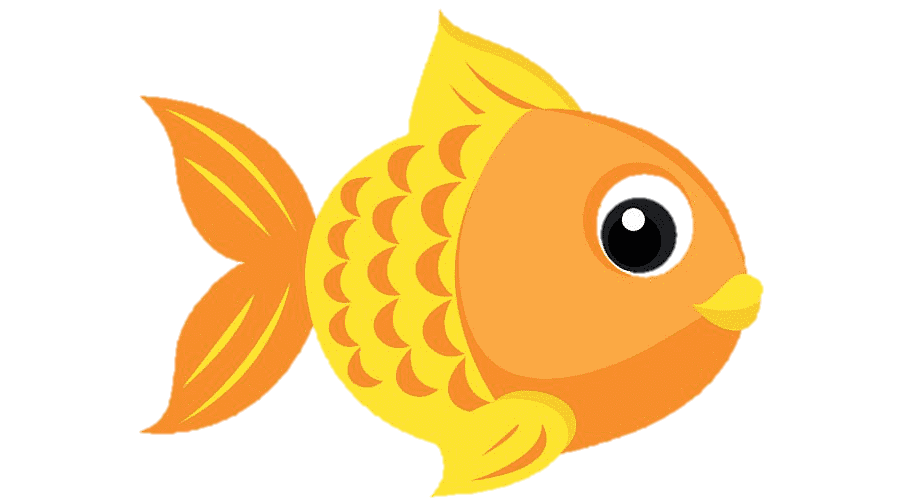 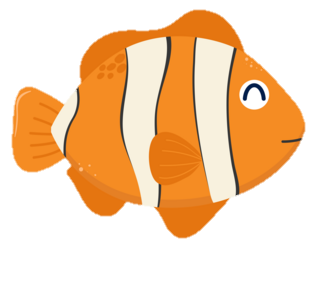 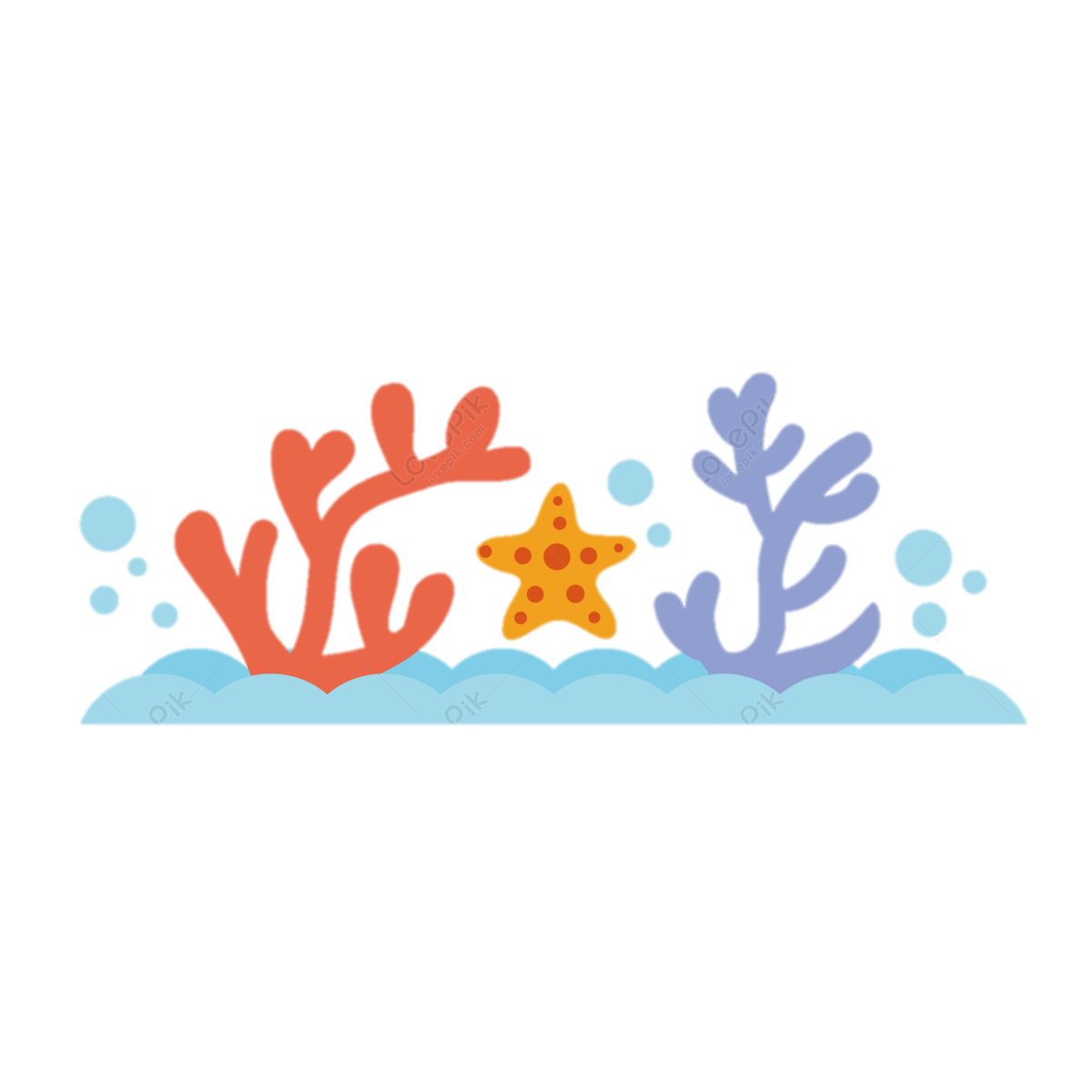 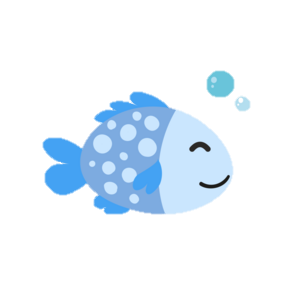 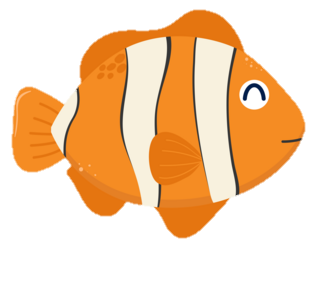 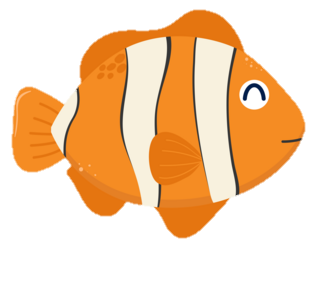 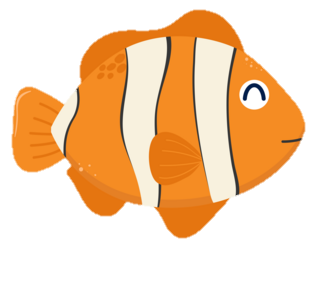 [Speaker Notes: Give Ss extra points if they can give the example of environmental protection]
Task 3: Complete each sentence with a word or phrase from the box.
habitat    cutting down trees     ecosystem      endangered species      carbon dioxide
1. People in my neighbourhood are doing a lot to save __________________________.
2. Con Dao National Park provides a rich _________ for marine life.
endangered species
habitat
Task 3: Complete each sentence with a word or phrase from the box.
habitat    cutting down trees     ecosystem      endangered species      carbon dioxide
3. Forests help release oxygen and absorb _________________________; they also provide homes for many species.
carbon dioxide
Task 3: Complete each sentence with a word or phrase from the box.
habitat    cutting down trees     ecosystem      endangered species      carbon dioxide
Cutting down trees
4.  ________________________ is a serious environmental concern as it harms natural habitats.
5. An ______________ may be a whole forest, or a small pond, and it can be of any size.
ecosystem
02
Pronunciation
/bl/ and /kl/
Task 4: Listen and repeat the words. Pay attention to the sounds /bl/ and /kl/.
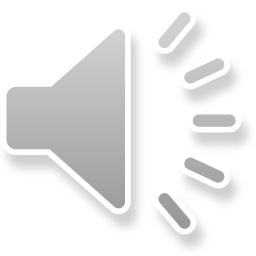 Task 5: Listen and practise the sentences. Underline the words with /bl/, and circle the words with /kl/.
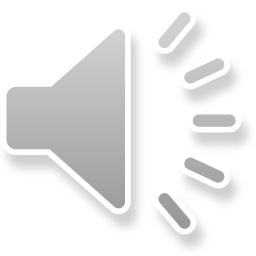 1. Look! There are black clouds all over!
2. A truck blocked the way to the club.
3. The students painted the classroom blue.
4. The wind blew the clock down.
5. We cleaned up the environment after the blast.
Recap
Pollution can have serious effects on the balanced ______.
A. species 		B. ecosystem		C. habitat
1
With so many areas of woodland being cut down, a lot of wildlife is losing its natural____.
A. Life		 B. protection	C. habitat
2
Listen and write down the words
Clap
Blockbuster
3
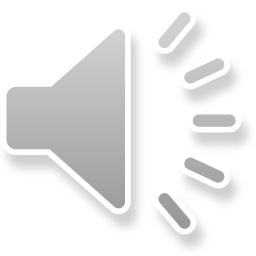 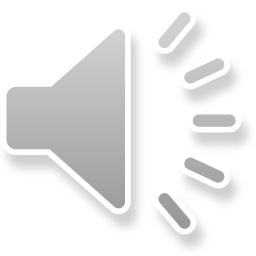 HOMEWORK
Do exercises in the workbook.
THANKS
HAVE A NICE DAY!